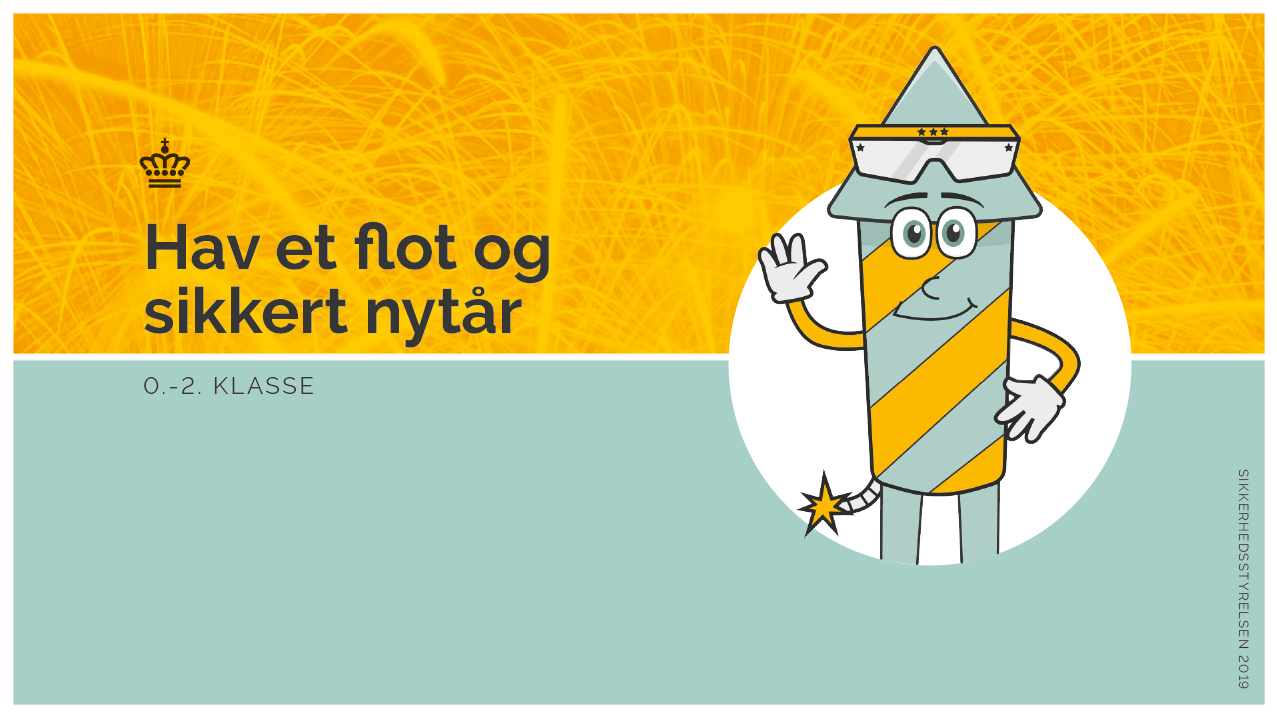 Sikkerhedsstyrelsen 2020
Sikkerhedsstyrelsen 2020
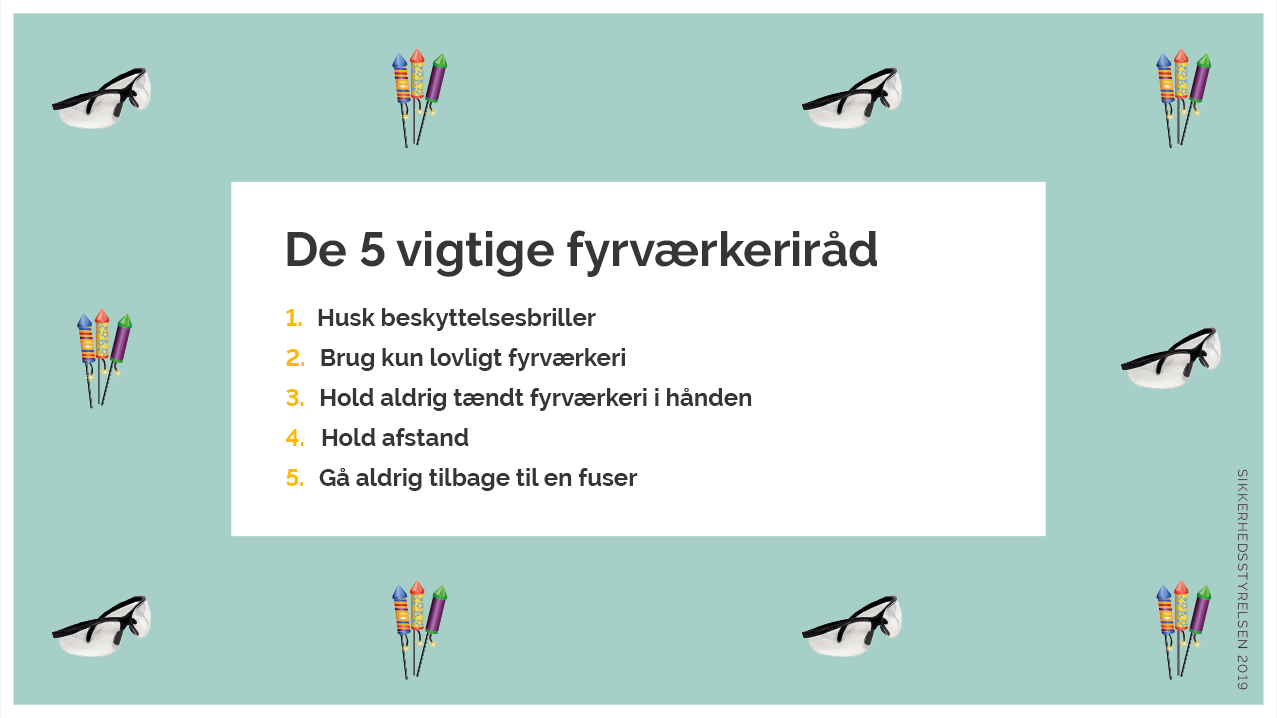 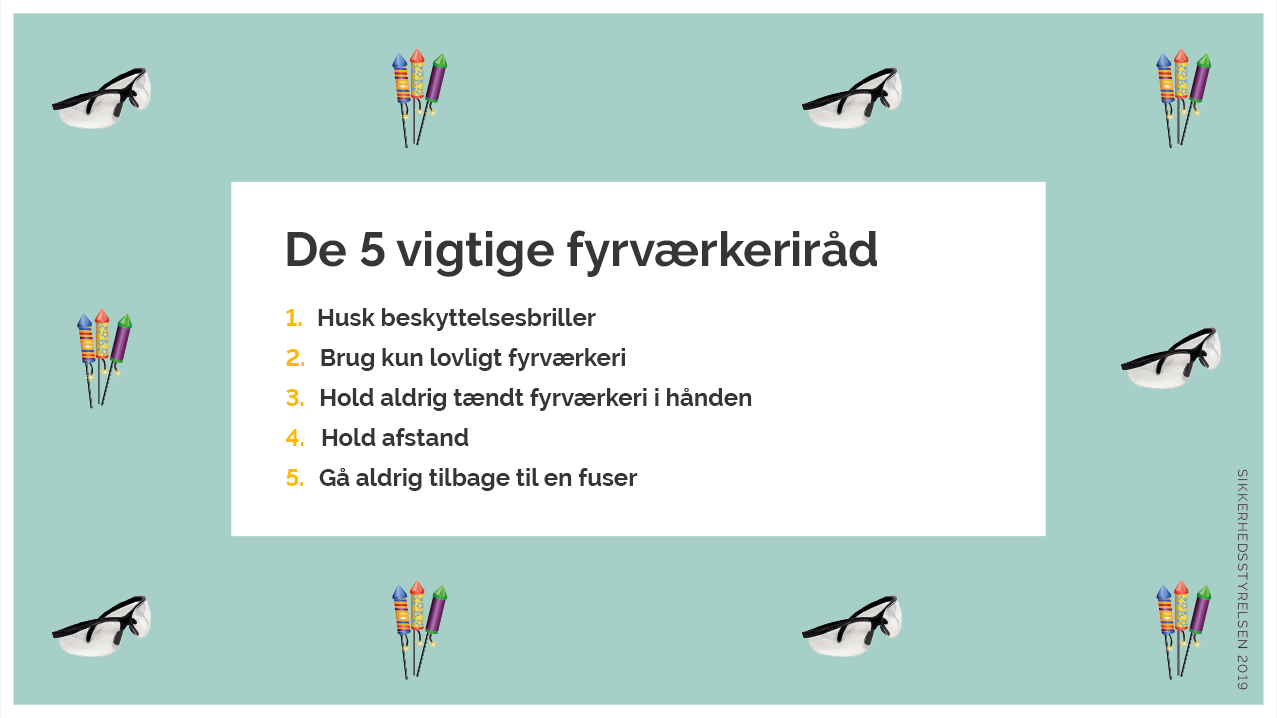 Sikkerhedsstyrelsen 2020
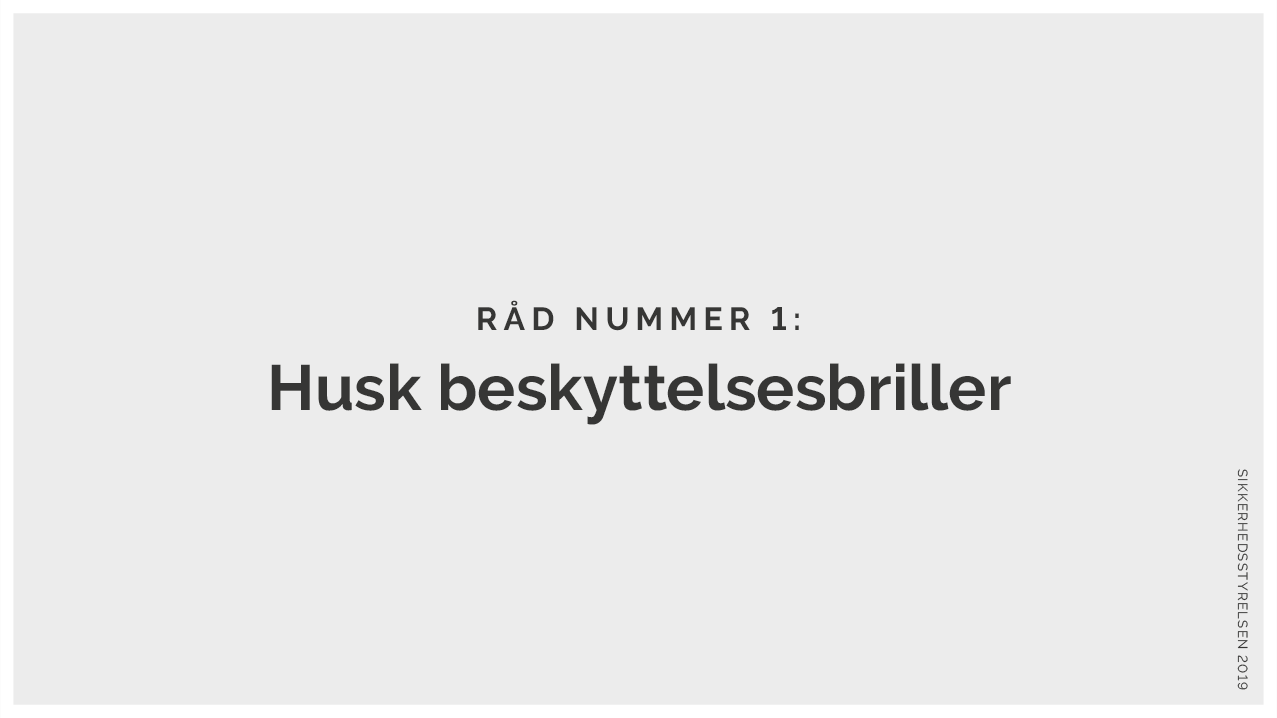 Sikkerhedsstyrelsen 2020
Sikkerhedsstyrelsen 2020
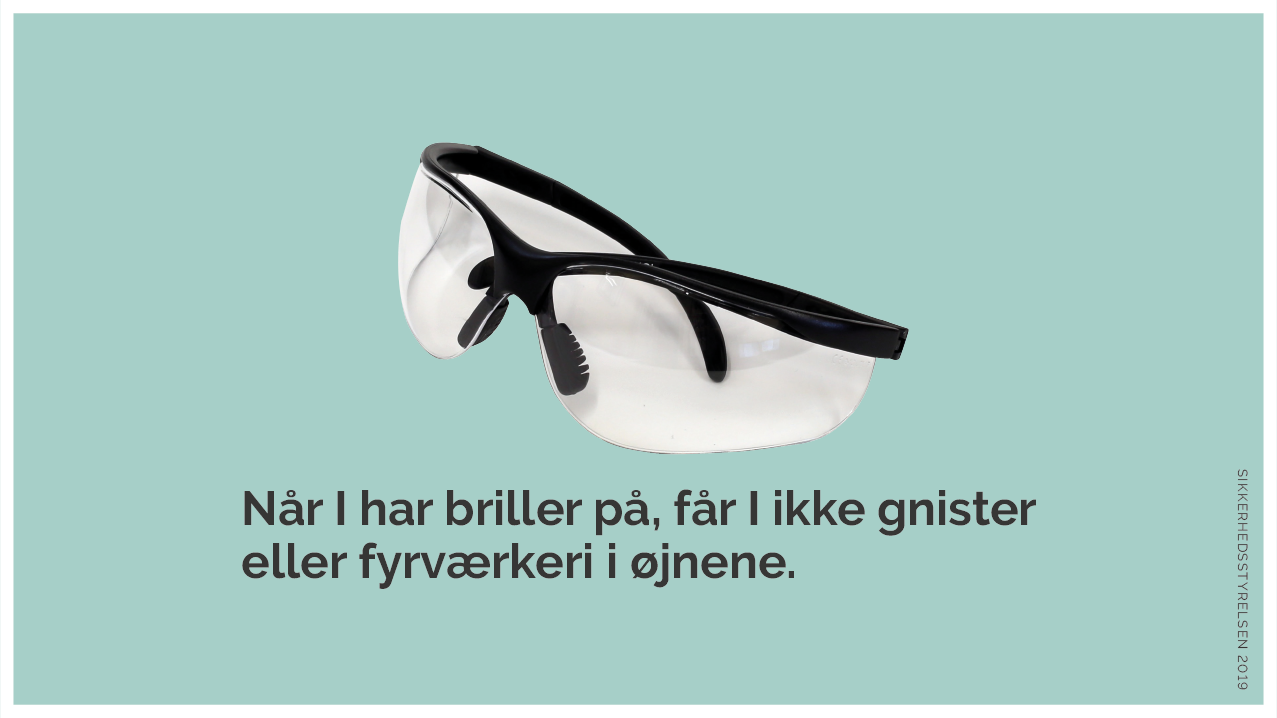 Sikkerhedsstyrelsen 2020
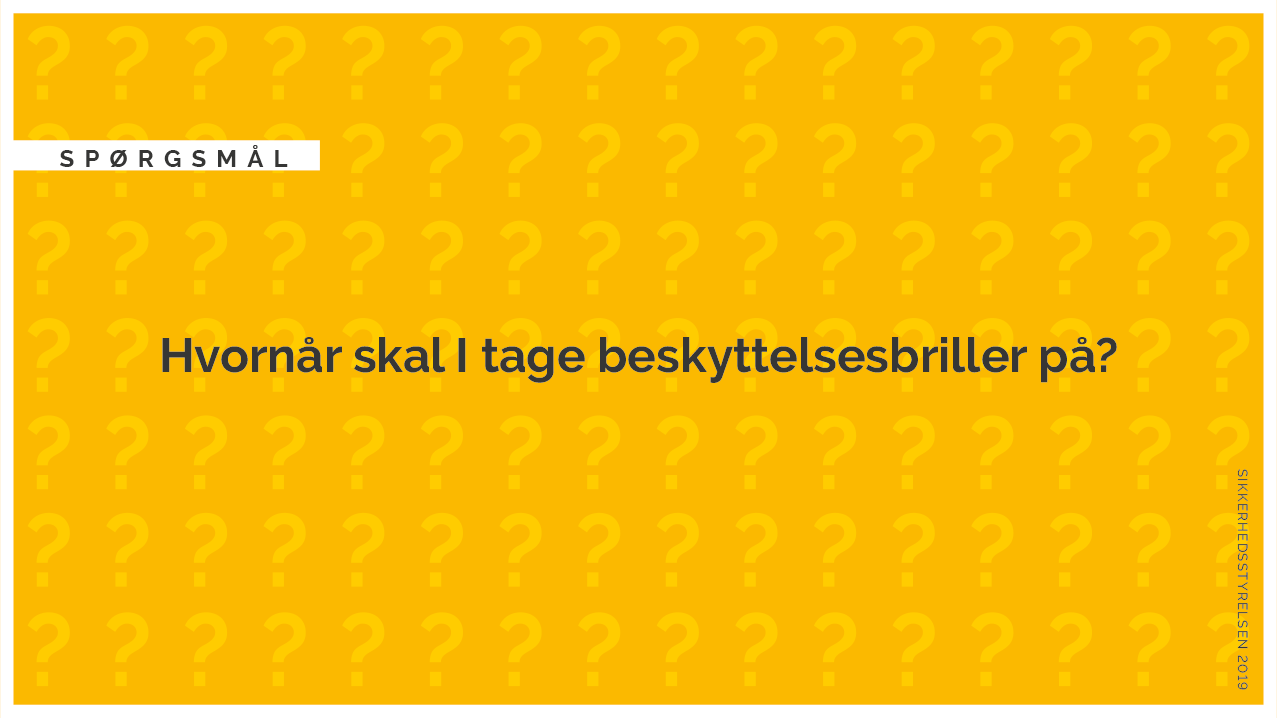 Sikkerhedsstyrelsen 2020
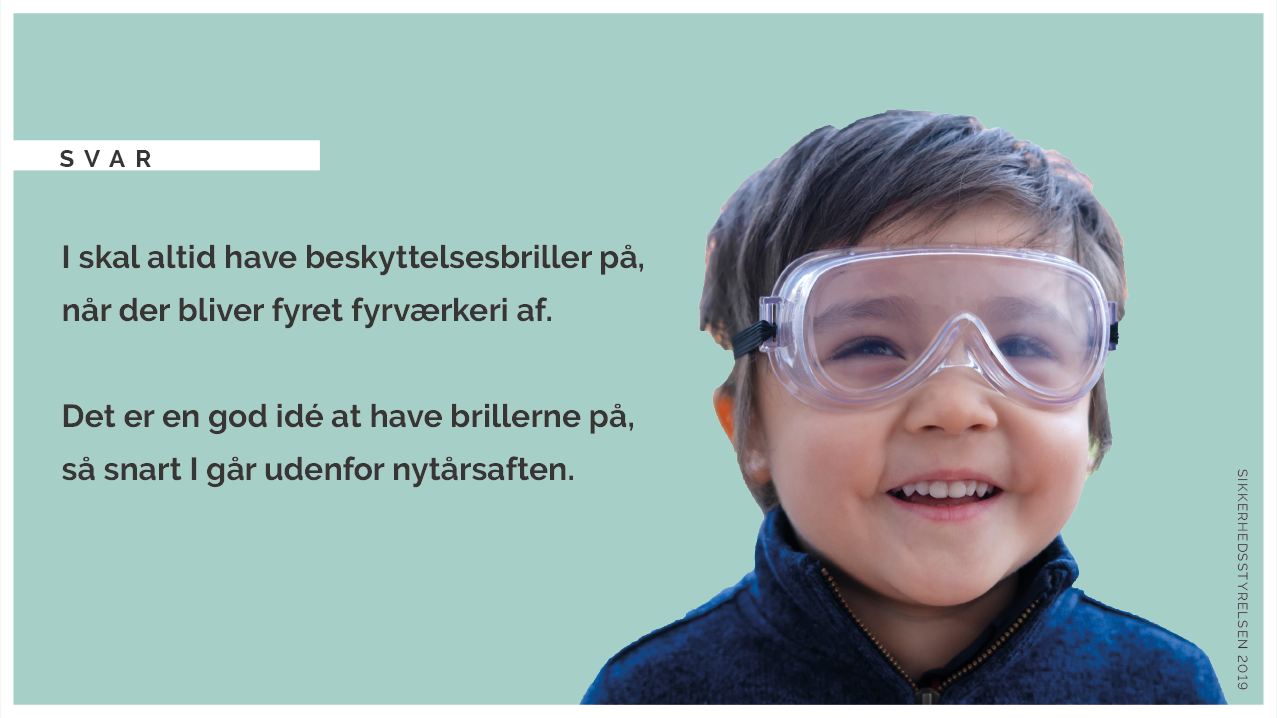 Sikkerhedsstyrelsen 2020
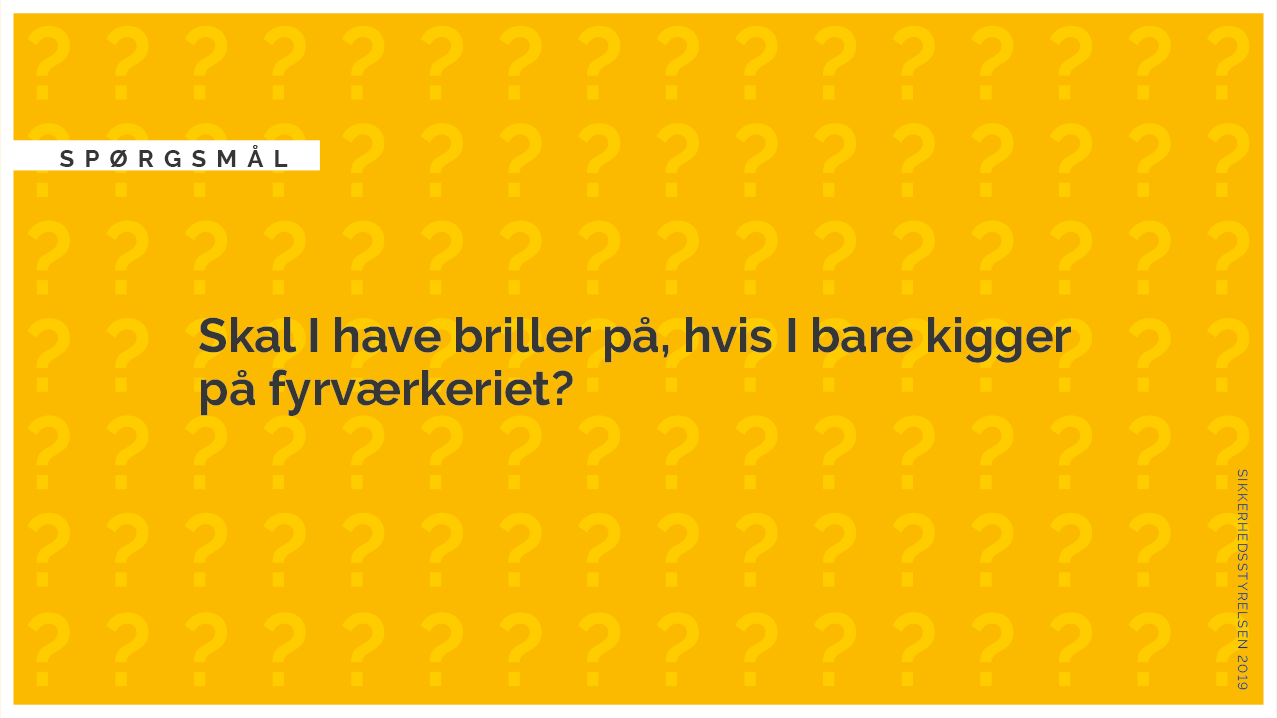 Sikkerhedsstyrelsen 2020
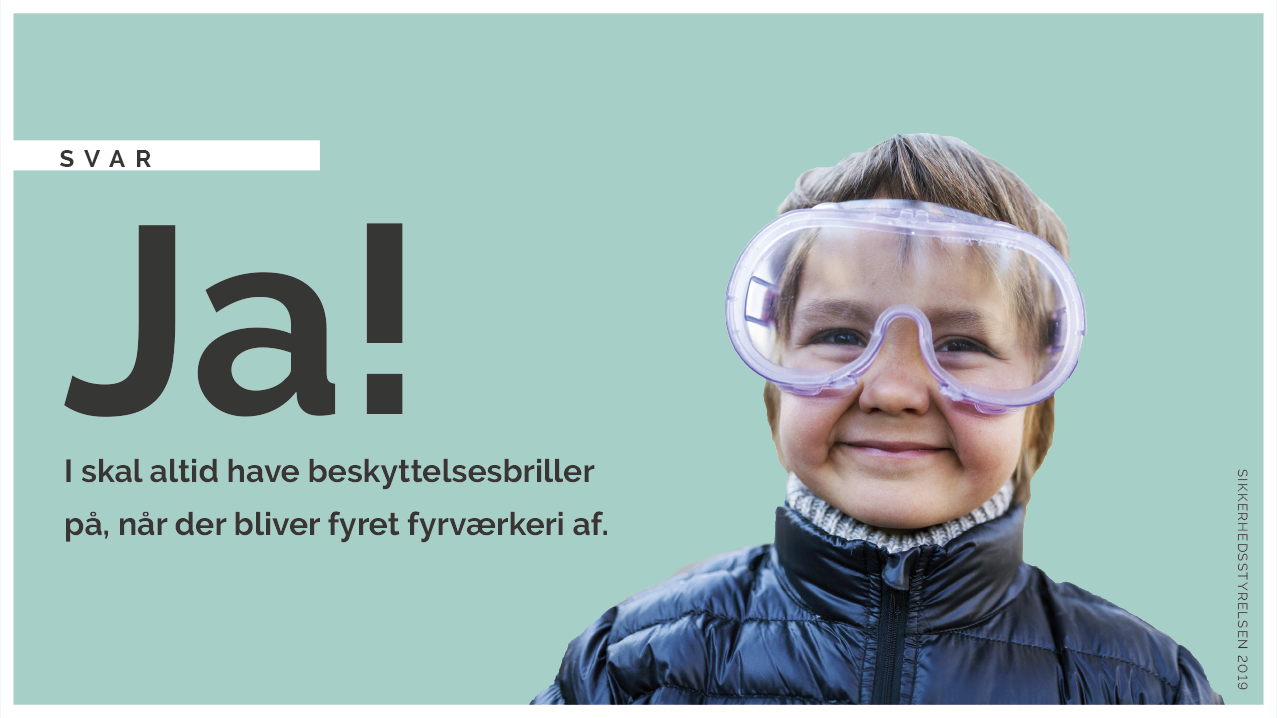 Sikkerhedsstyrelsen 2020
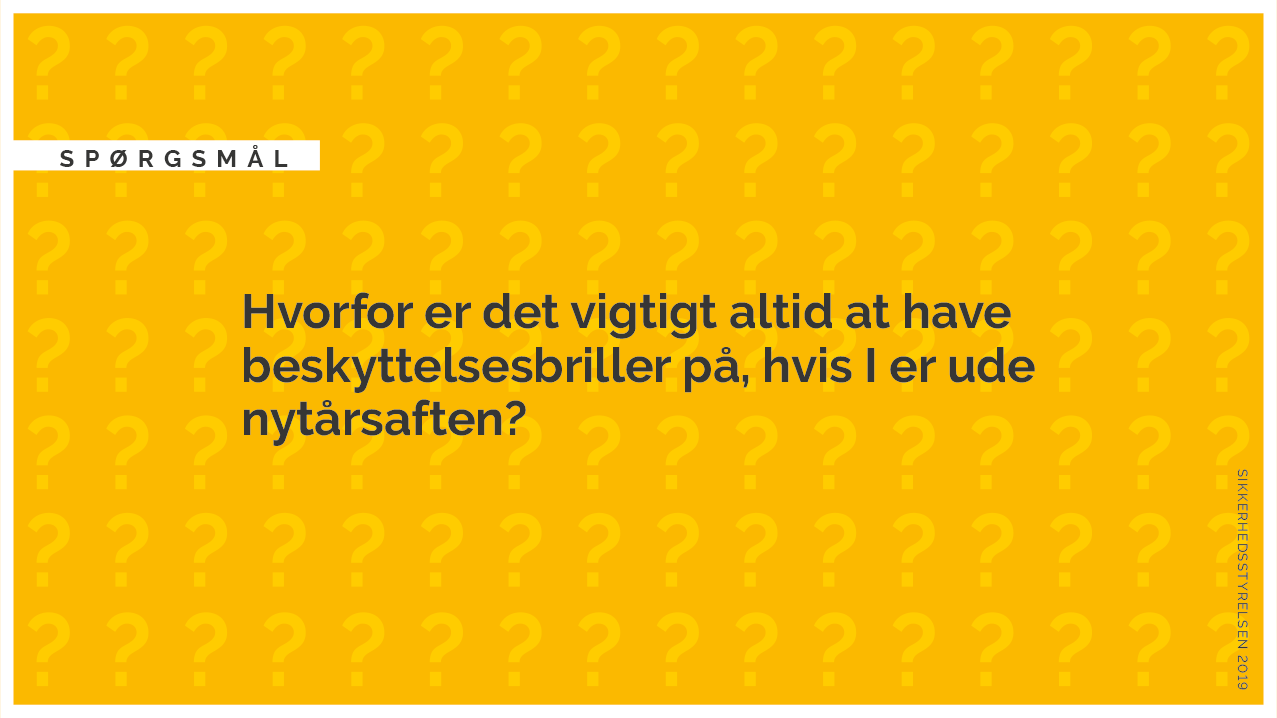 Sikkerhedsstyrelsen 2020
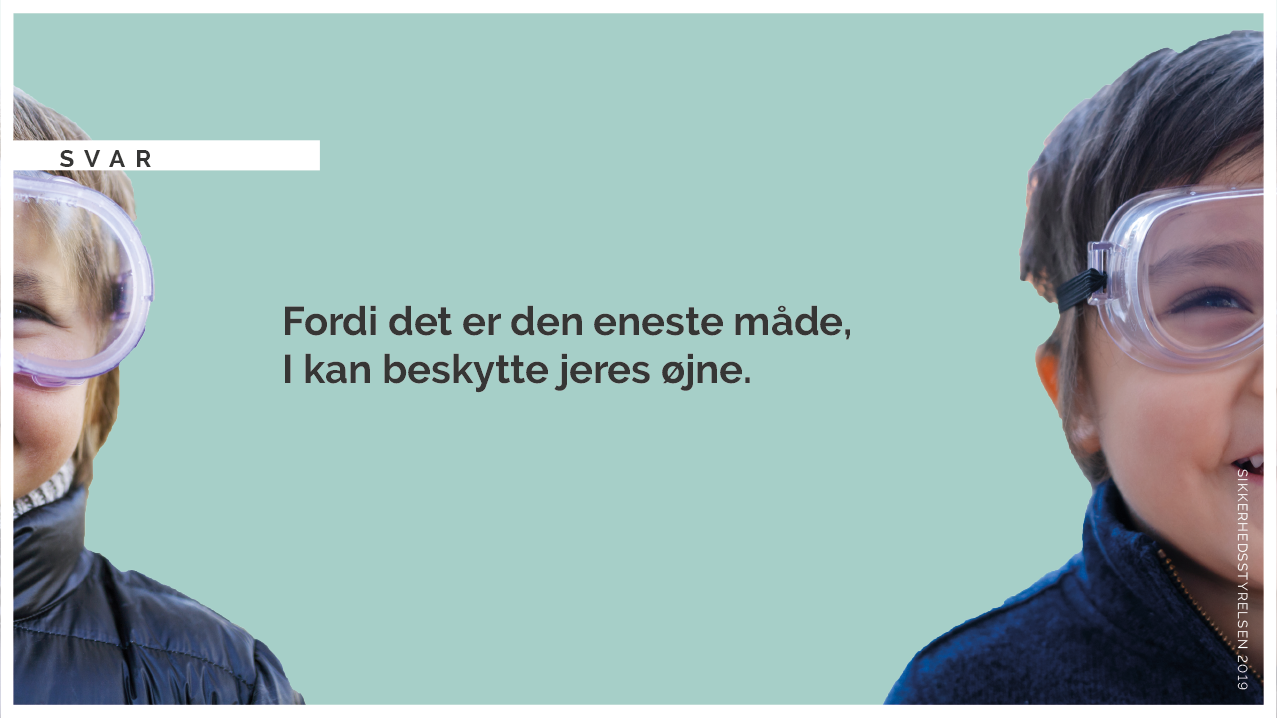 Sikkerhedsstyrelsen 2020
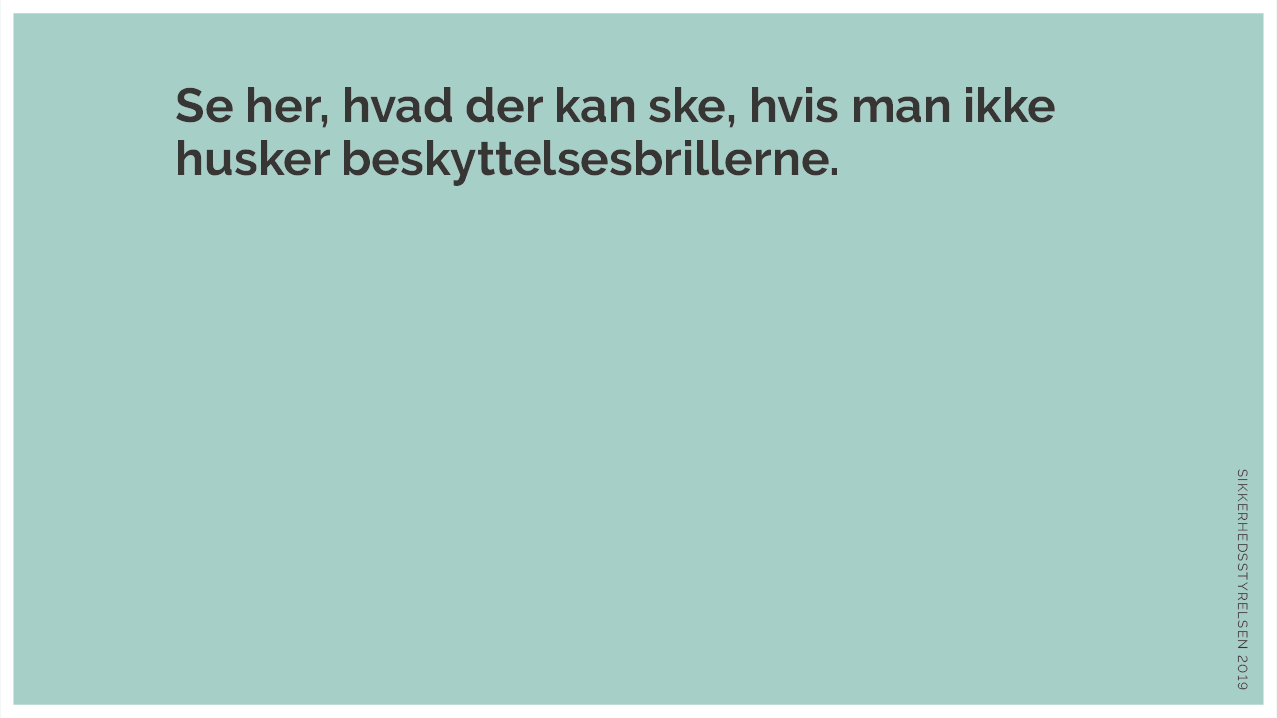 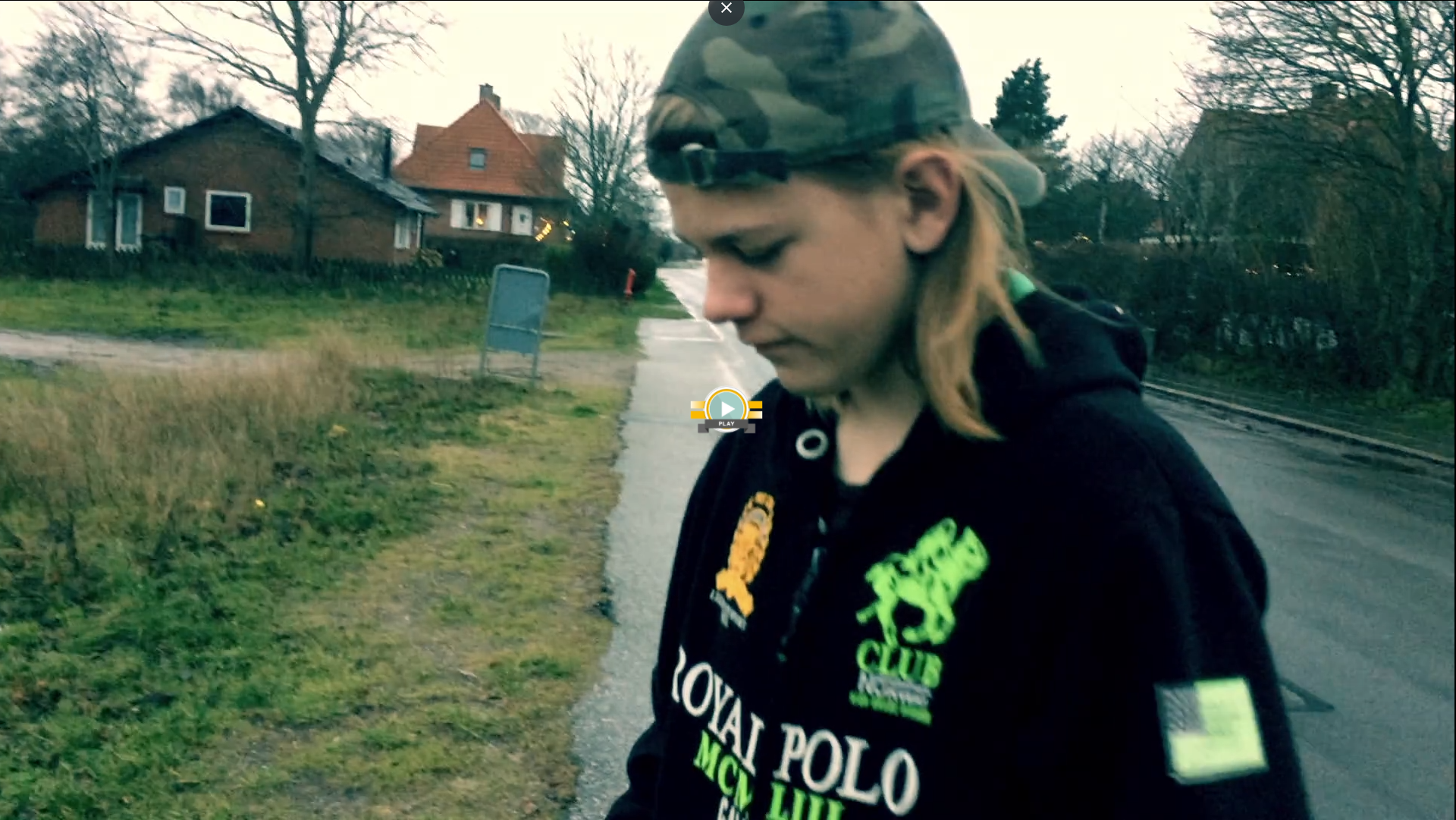 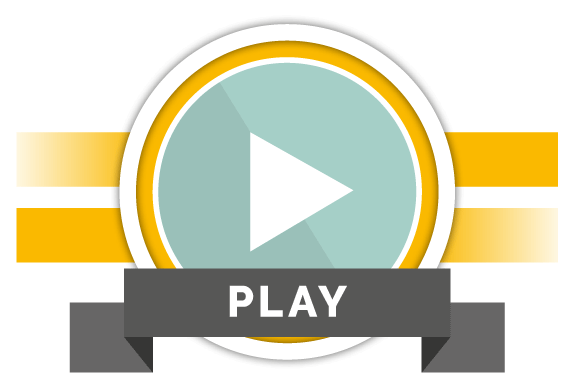 Sikkerhedsstyrelsen 2020
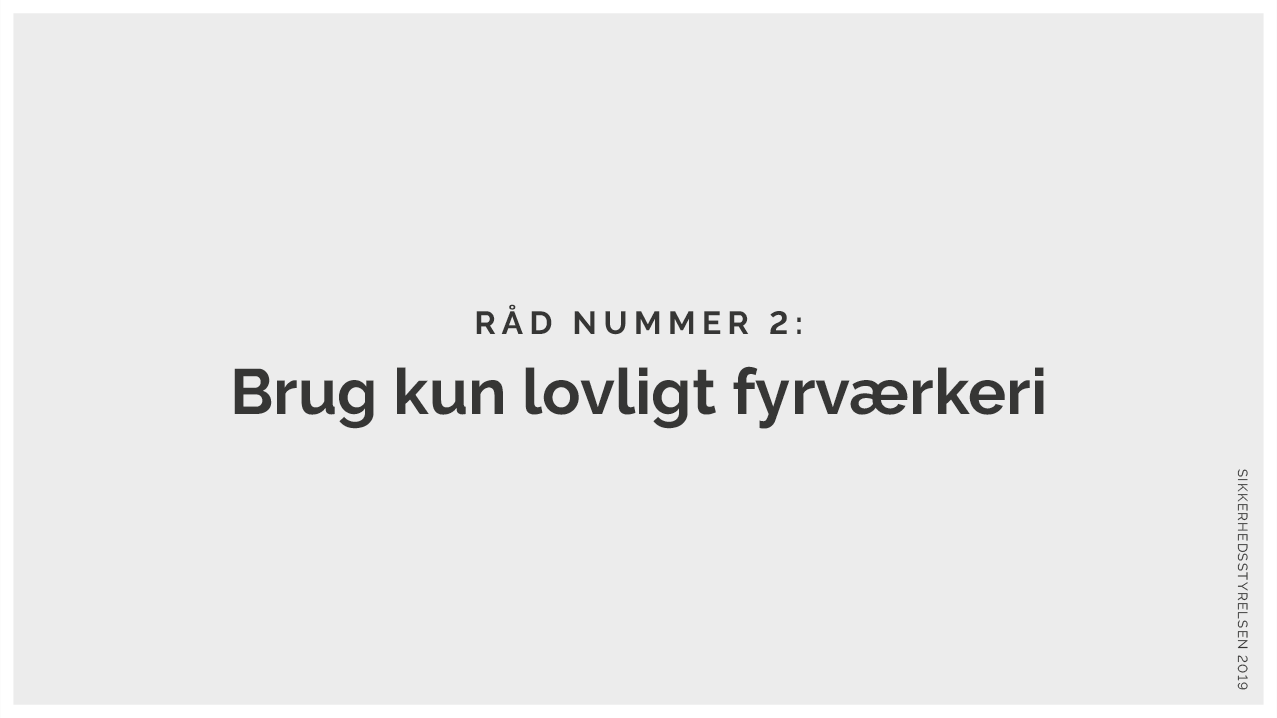 Sikkerhedsstyrelsen 2020
Sikkerhedsstyrelsen 2020
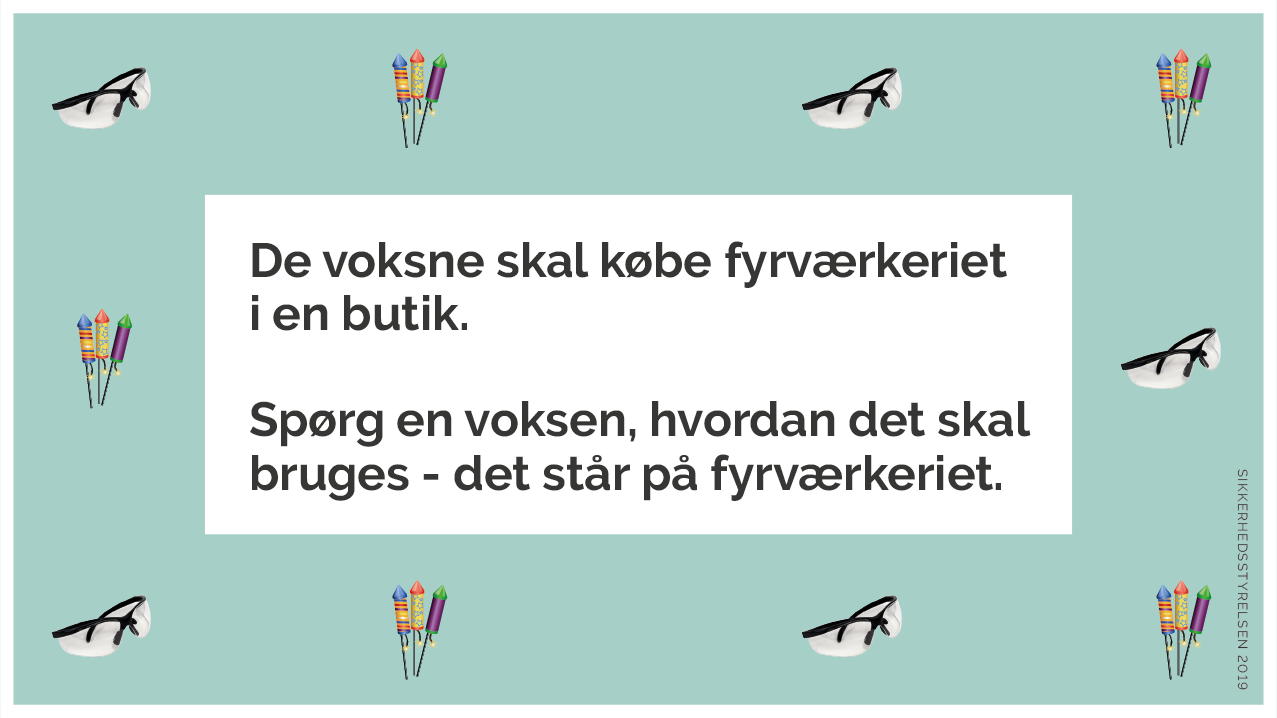 Sikkerhedsstyrelsen 2020
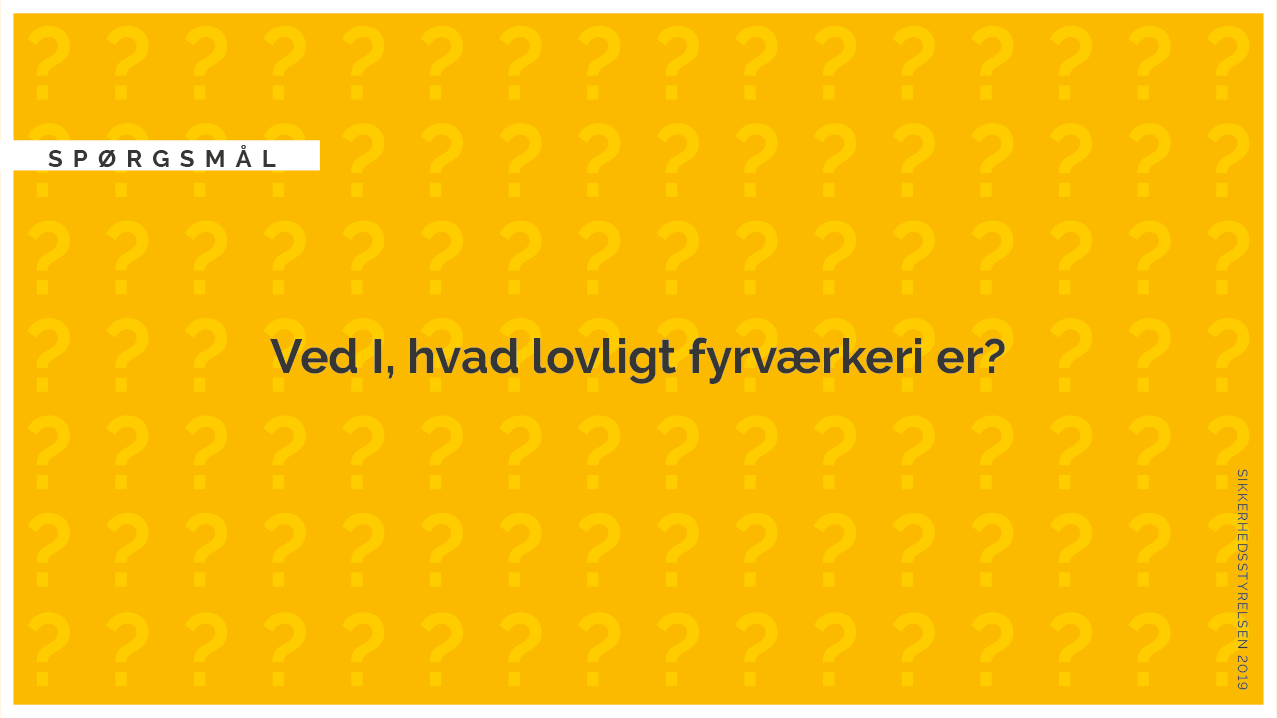 Sikkerhedsstyrelsen 2020
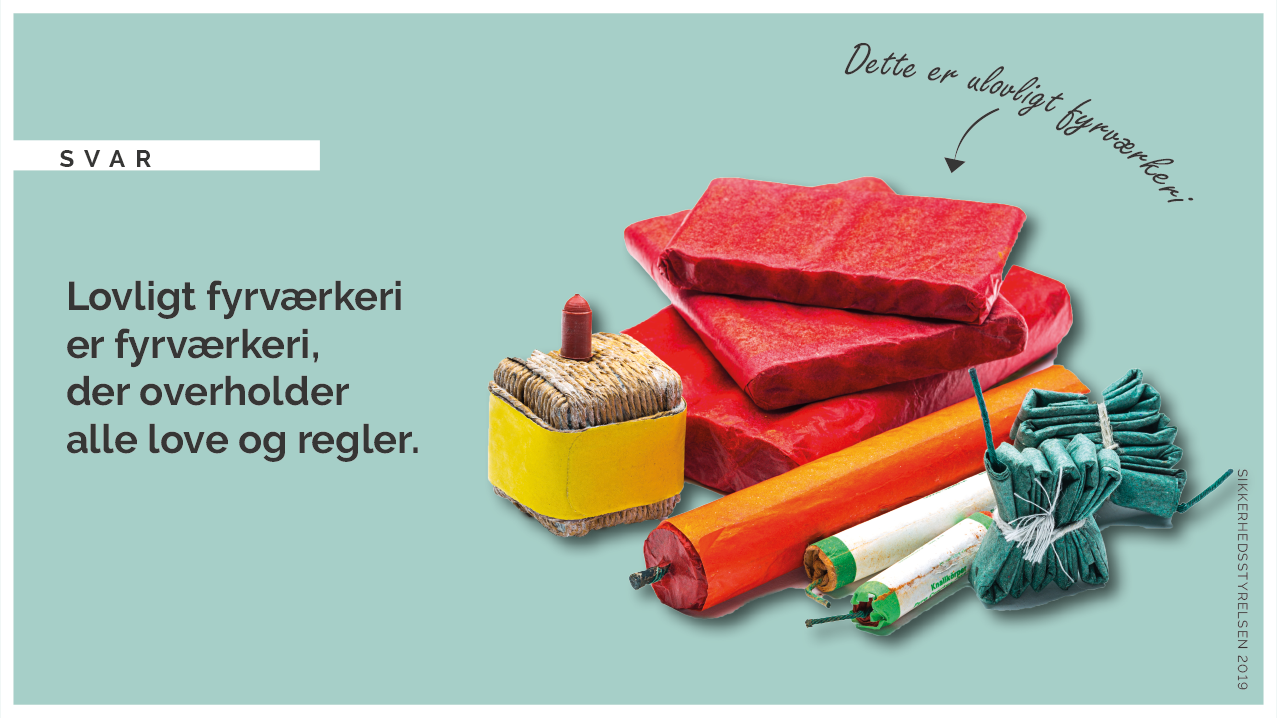 Sikkerhedsstyrelsen 2020
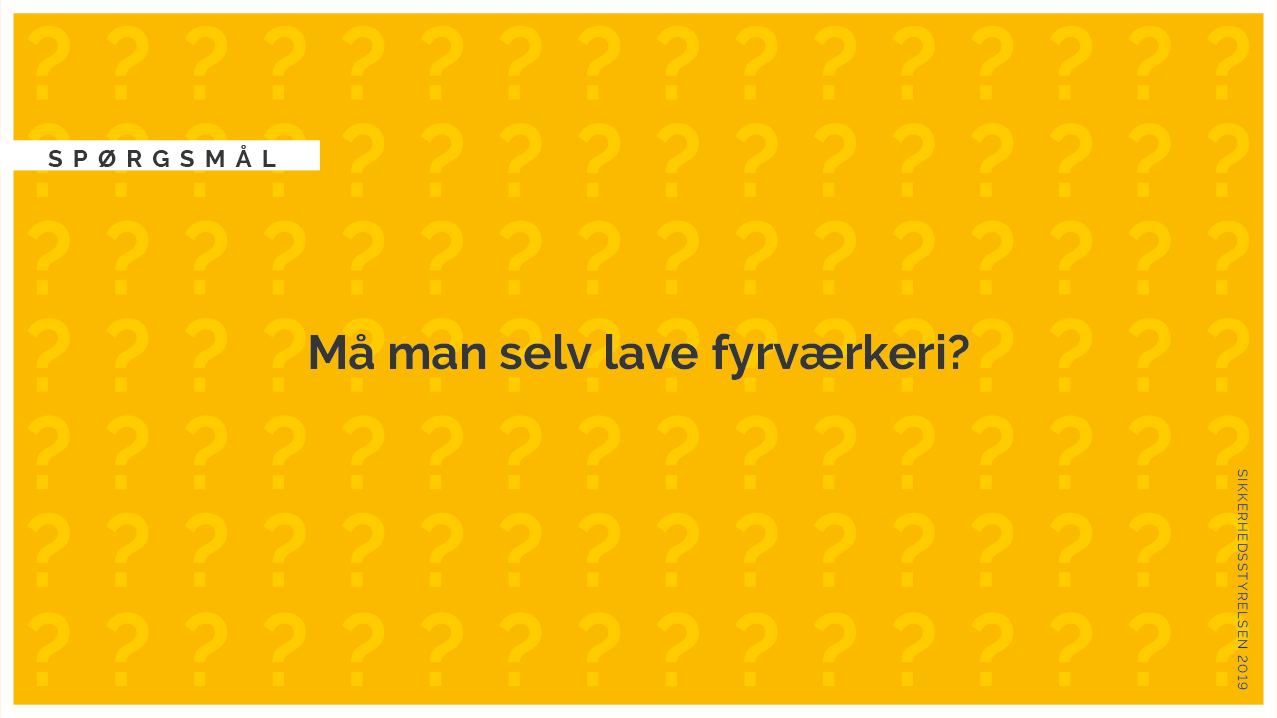 Sikkerhedsstyrelsen 2020
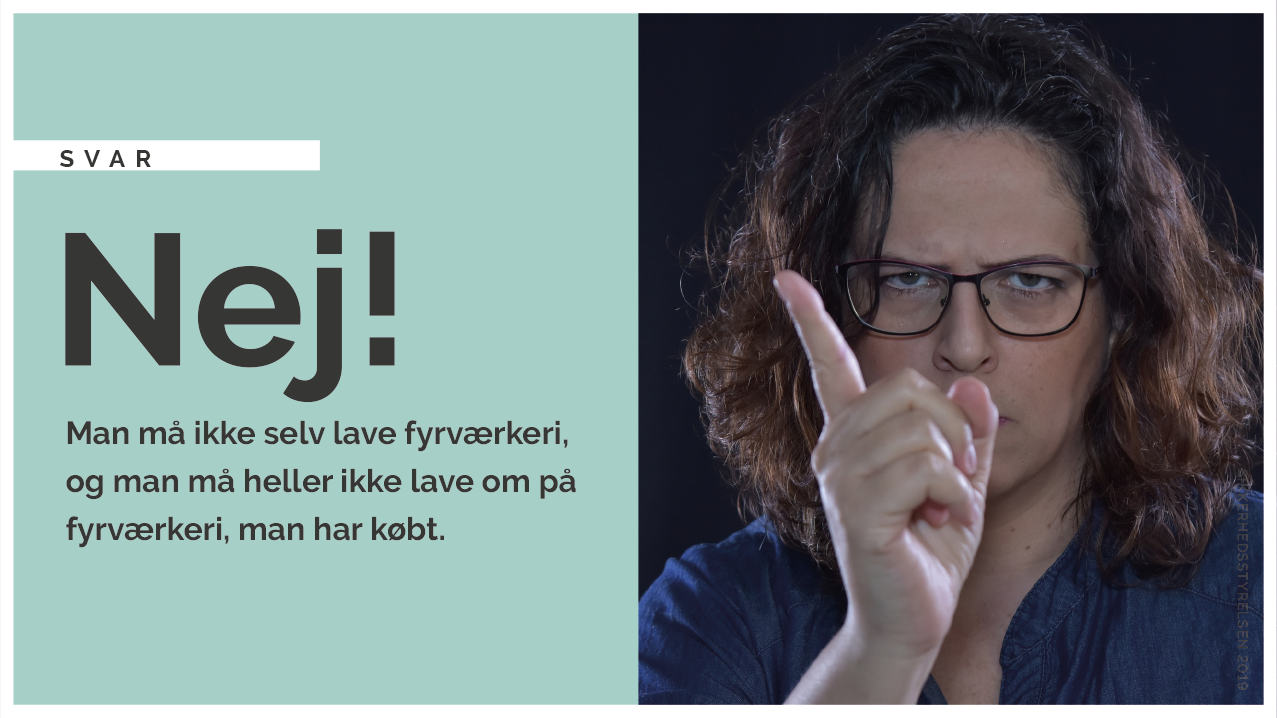 Sikkerhedsstyrelsen 2020
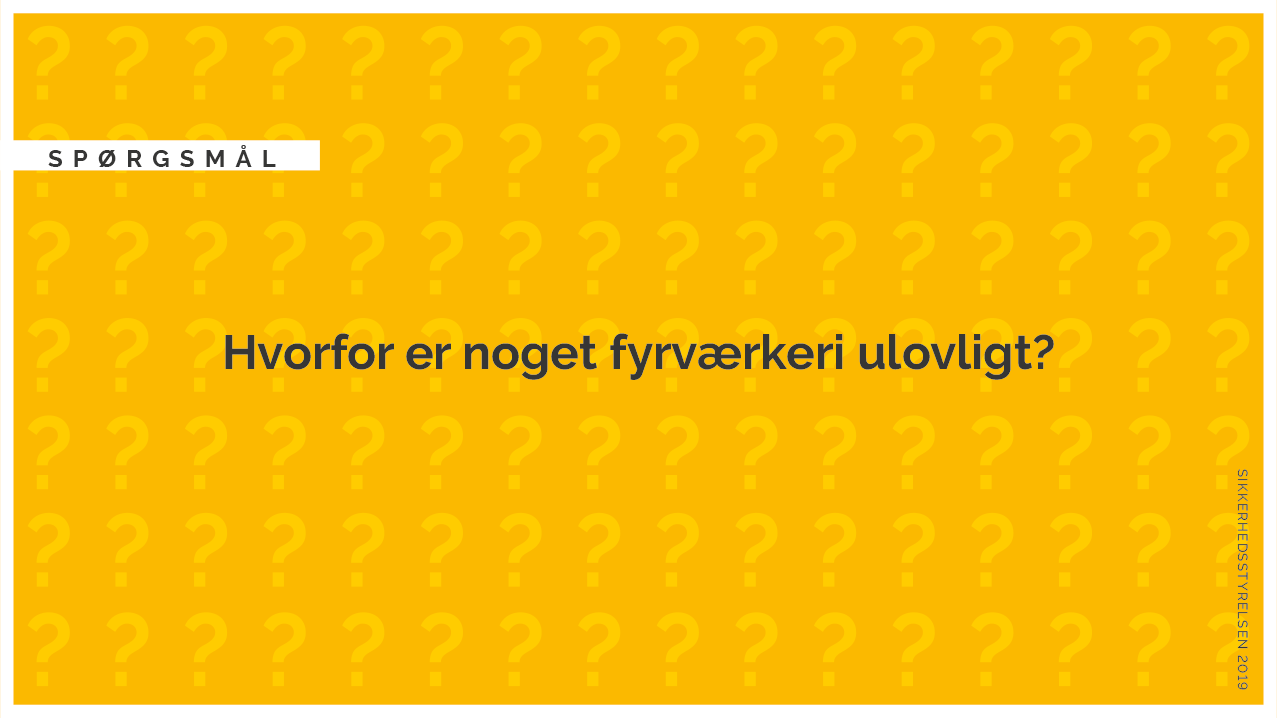 Sikkerhedsstyrelsen 2020
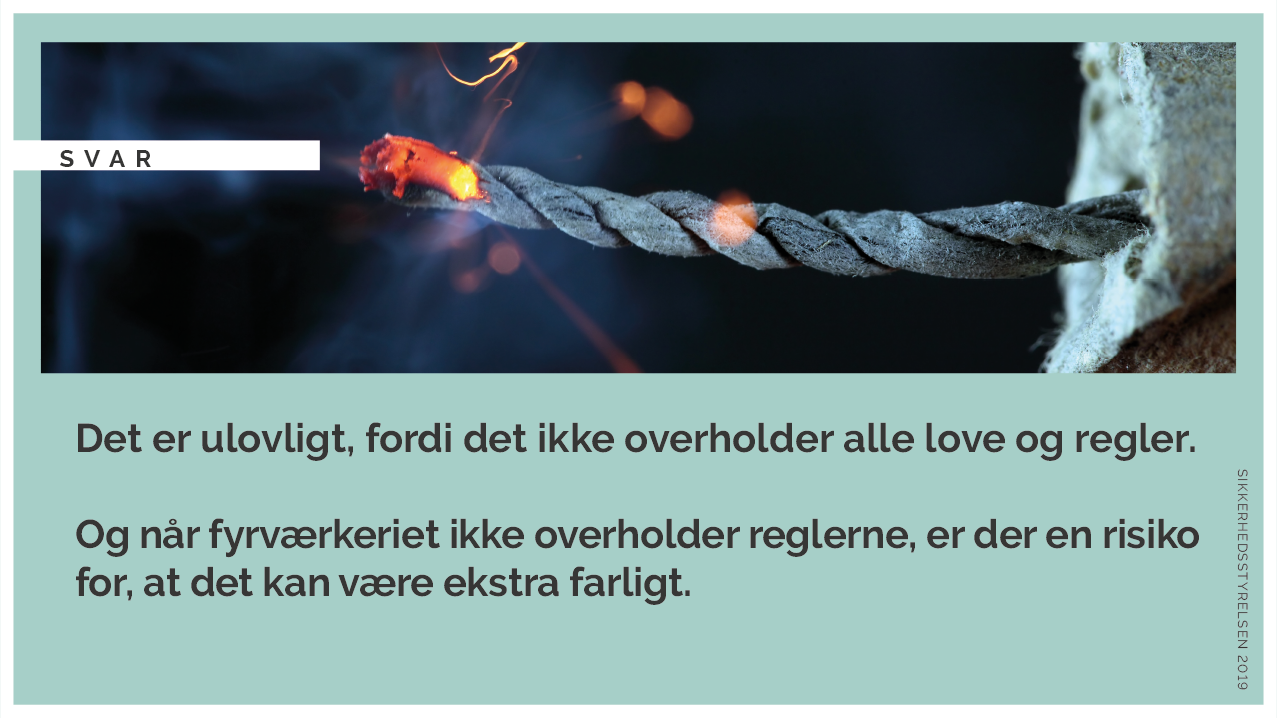 Sikkerhedsstyrelsen 2020
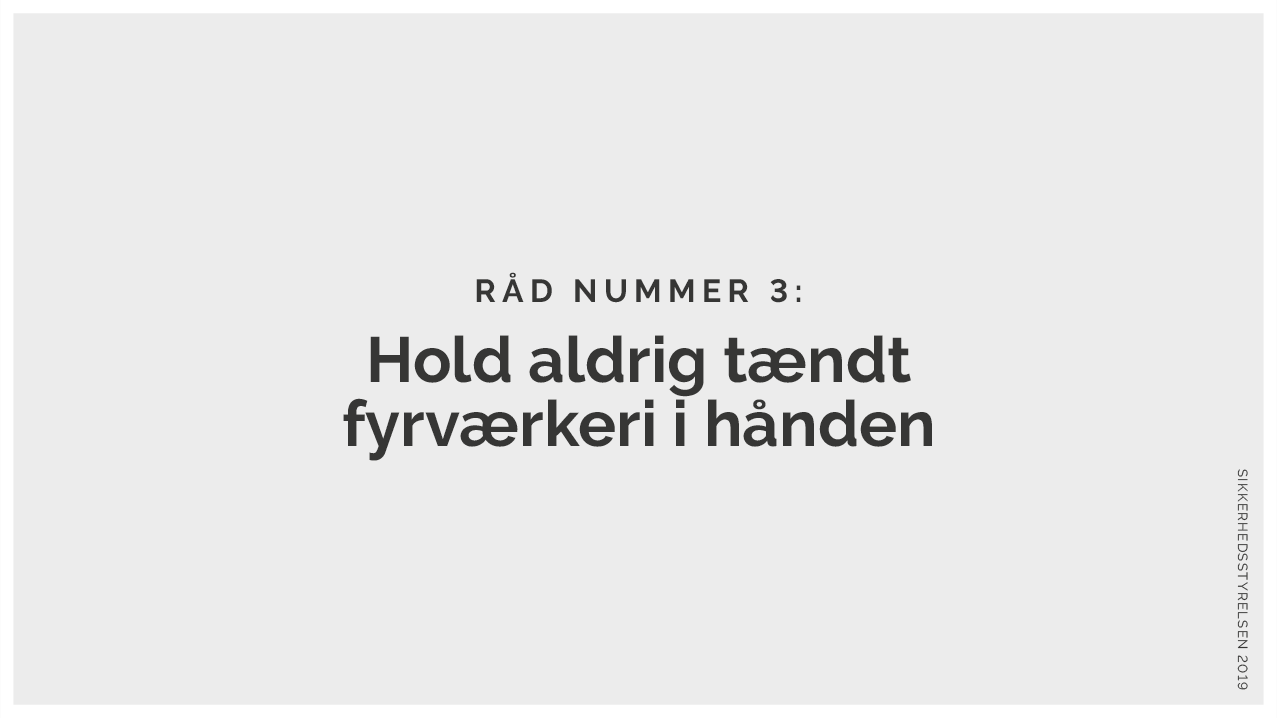 Sikkerhedsstyrelsen 2020
Sikkerhedsstyrelsen 2019
Sikkerhedsstyrelsen 2020
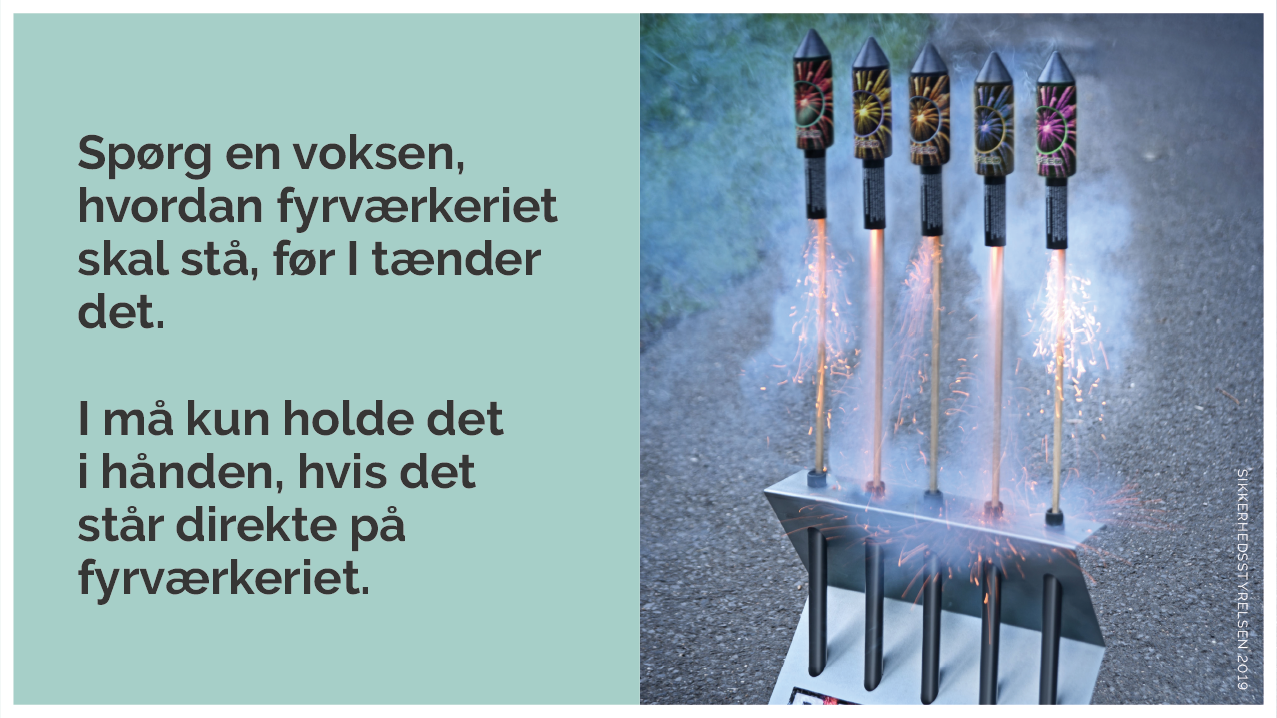 Sikkerhedsstyrelsen 2020
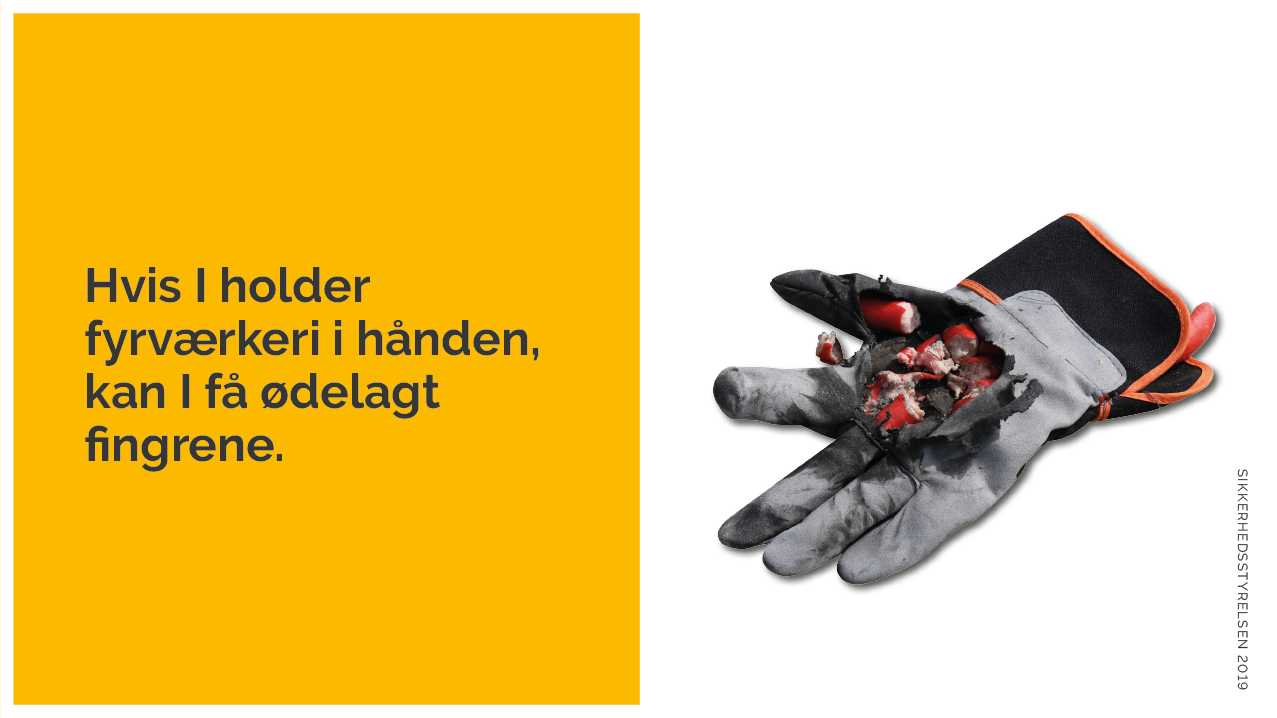 Sikkerhedsstyrelsen 2020
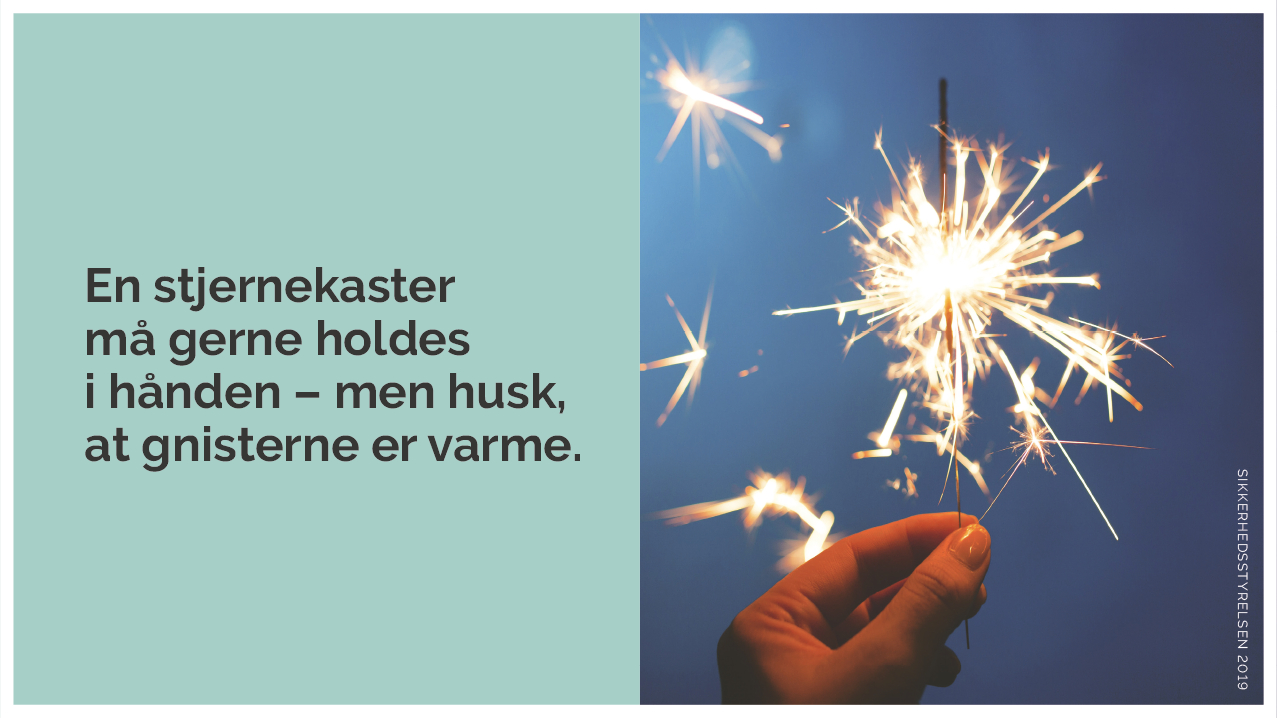 Sikkerhedsstyrelsen 2020
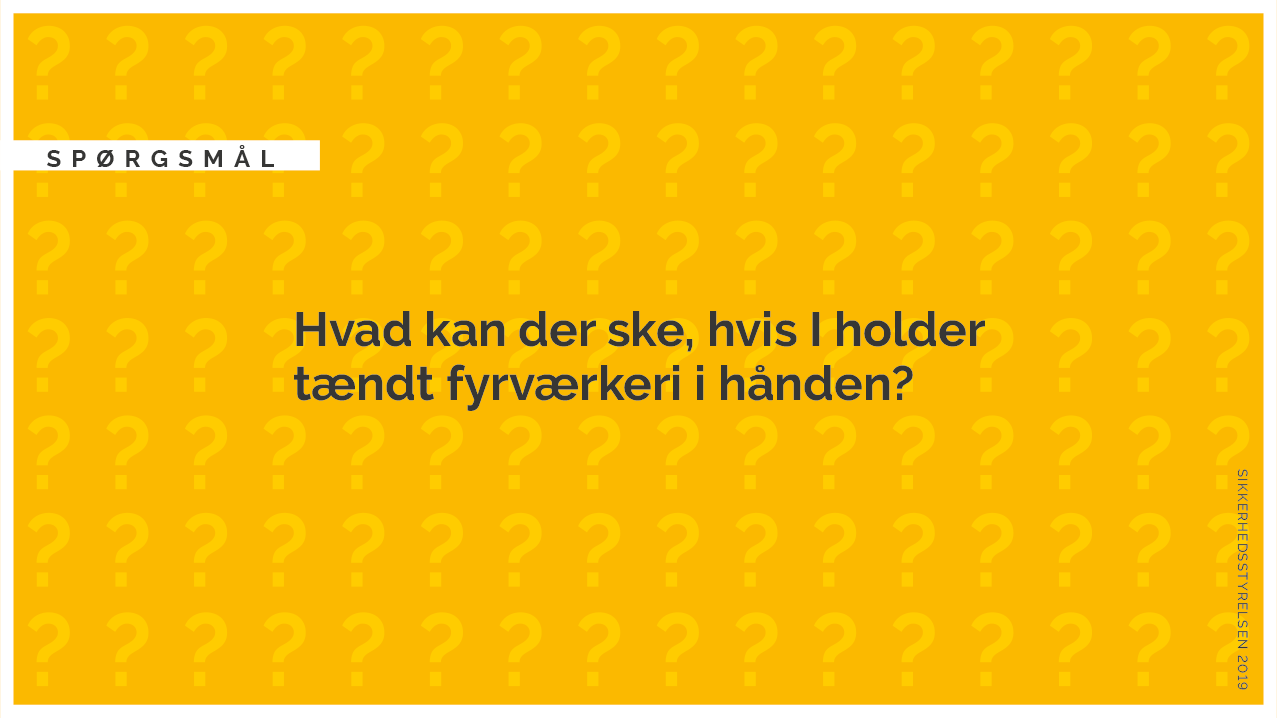 Sikkerhedsstyrelsen 2020
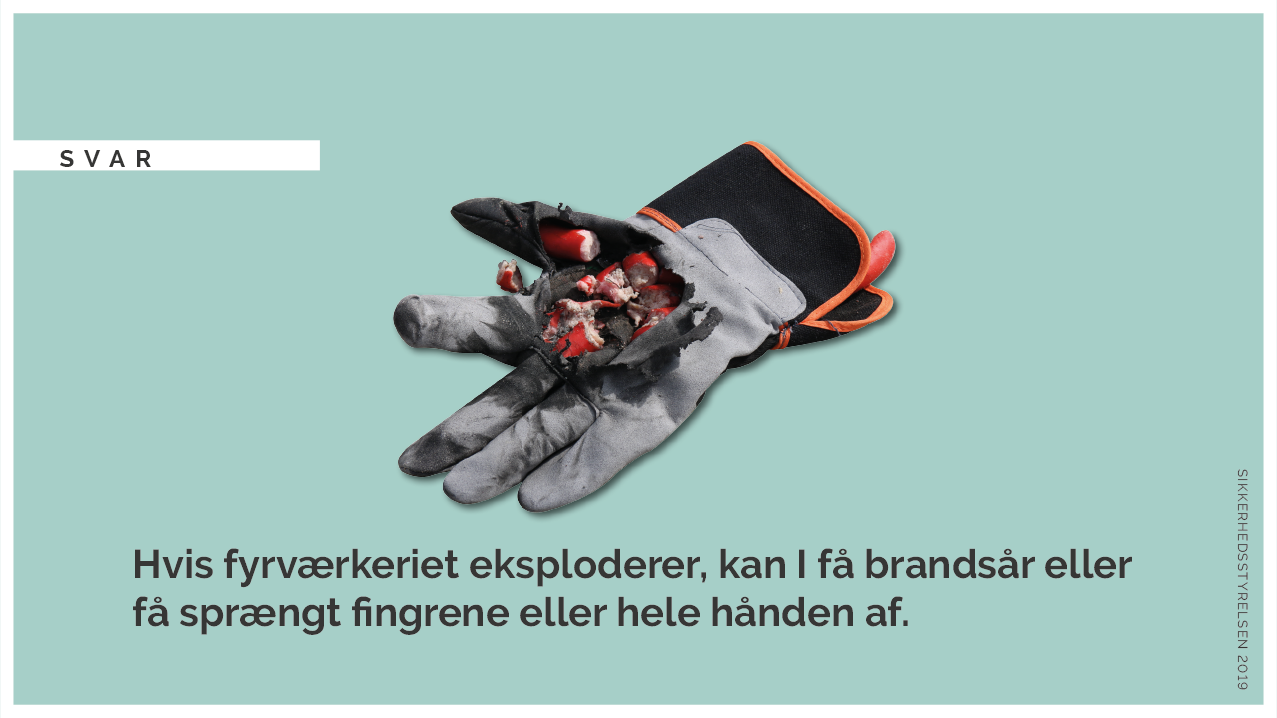 Sikkerhedsstyrelsen 2020
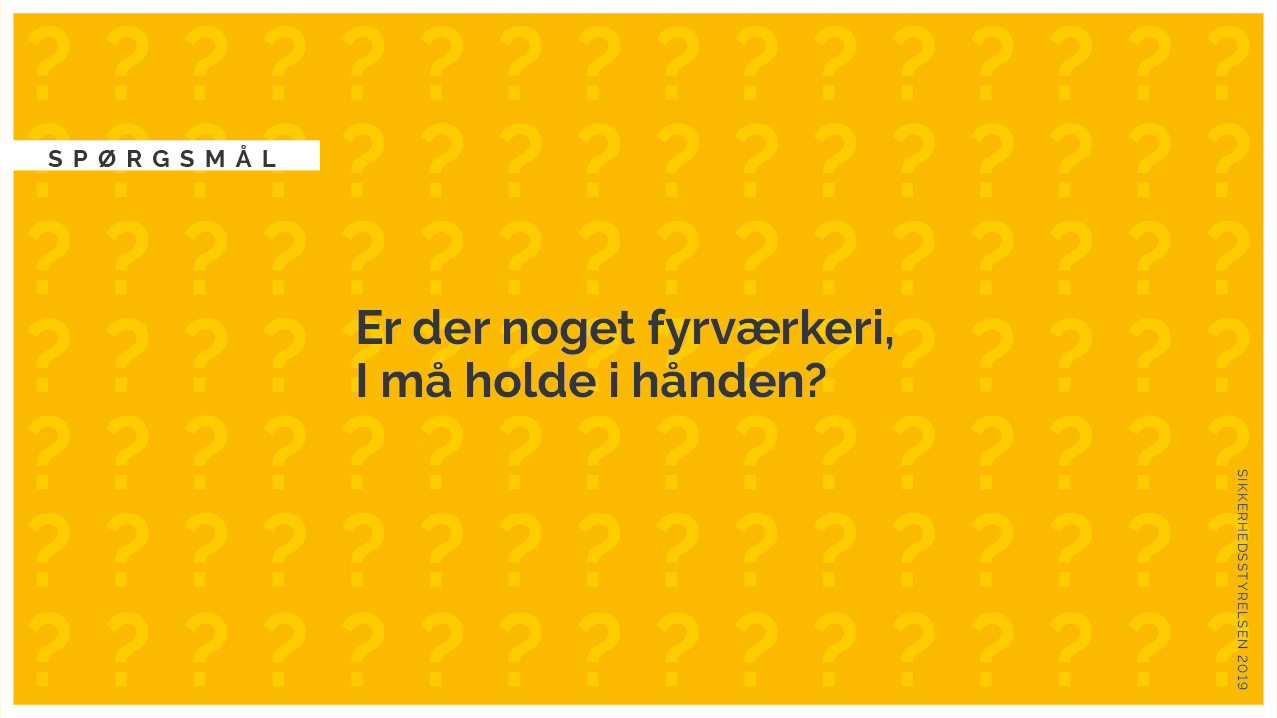 Sikkerhedsstyrelsen 2020
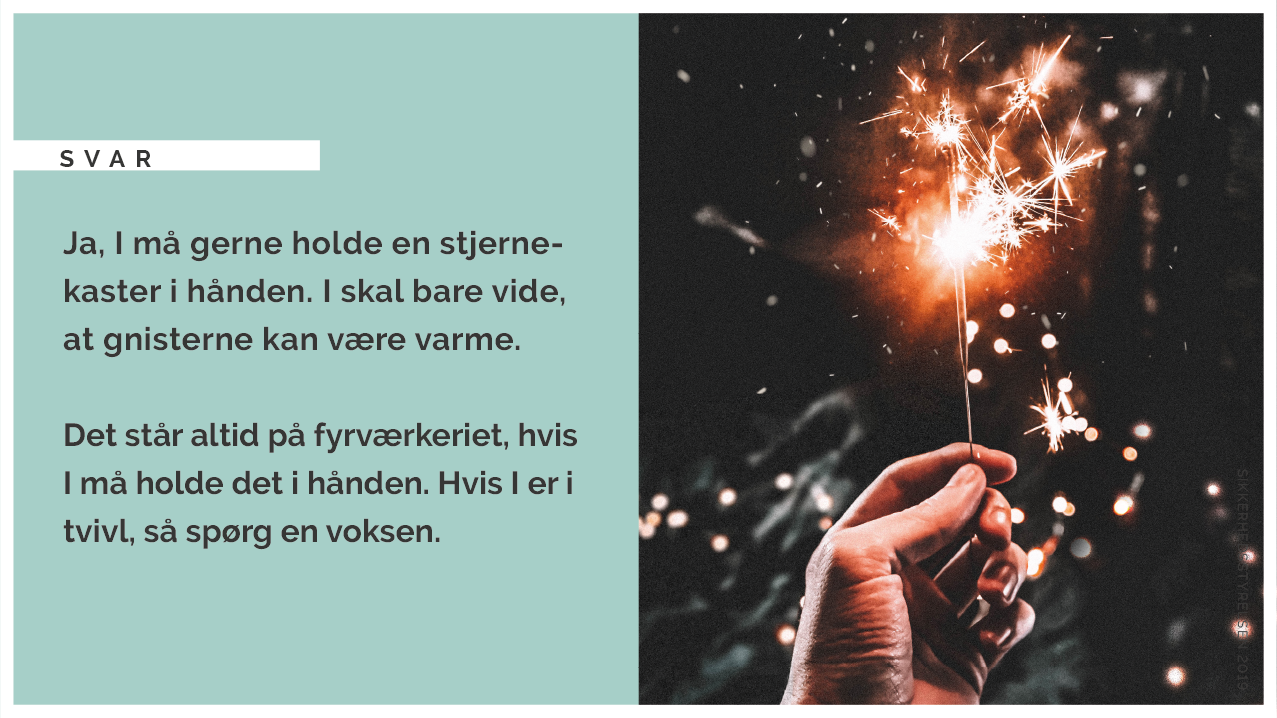 Sikkerhedsstyrelsen 2020
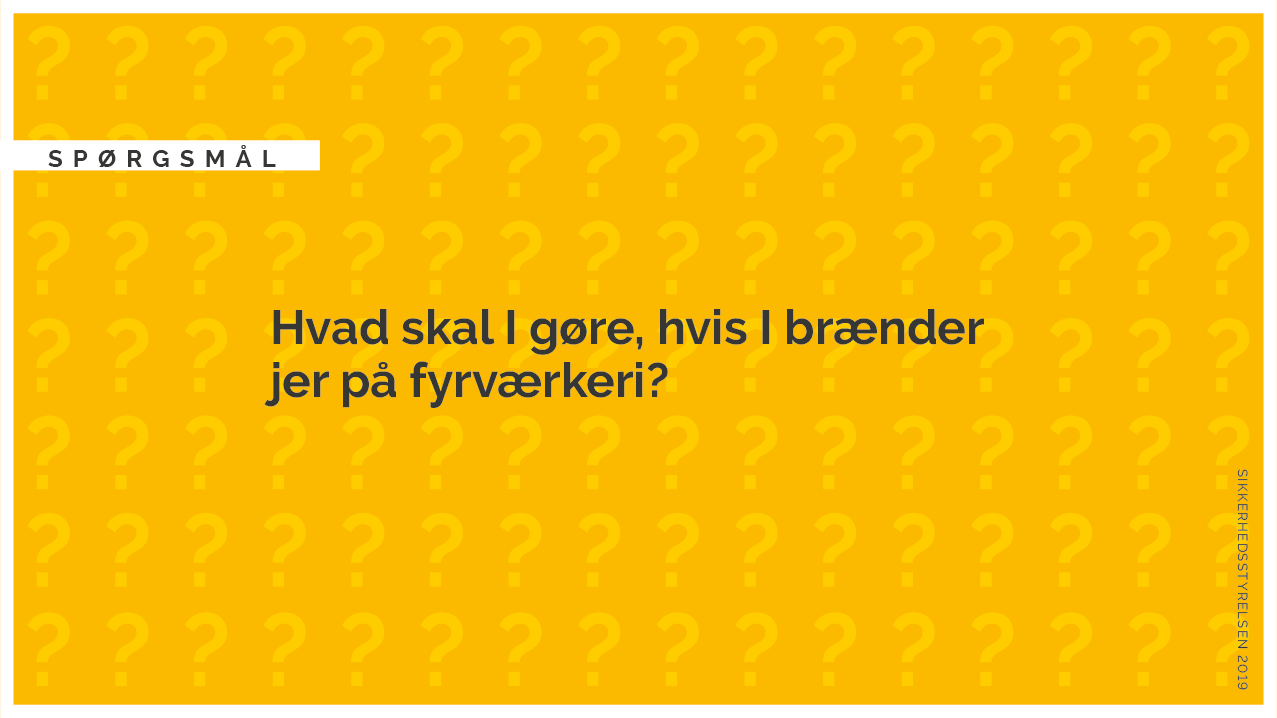 Sikkerhedsstyrelsen 2020
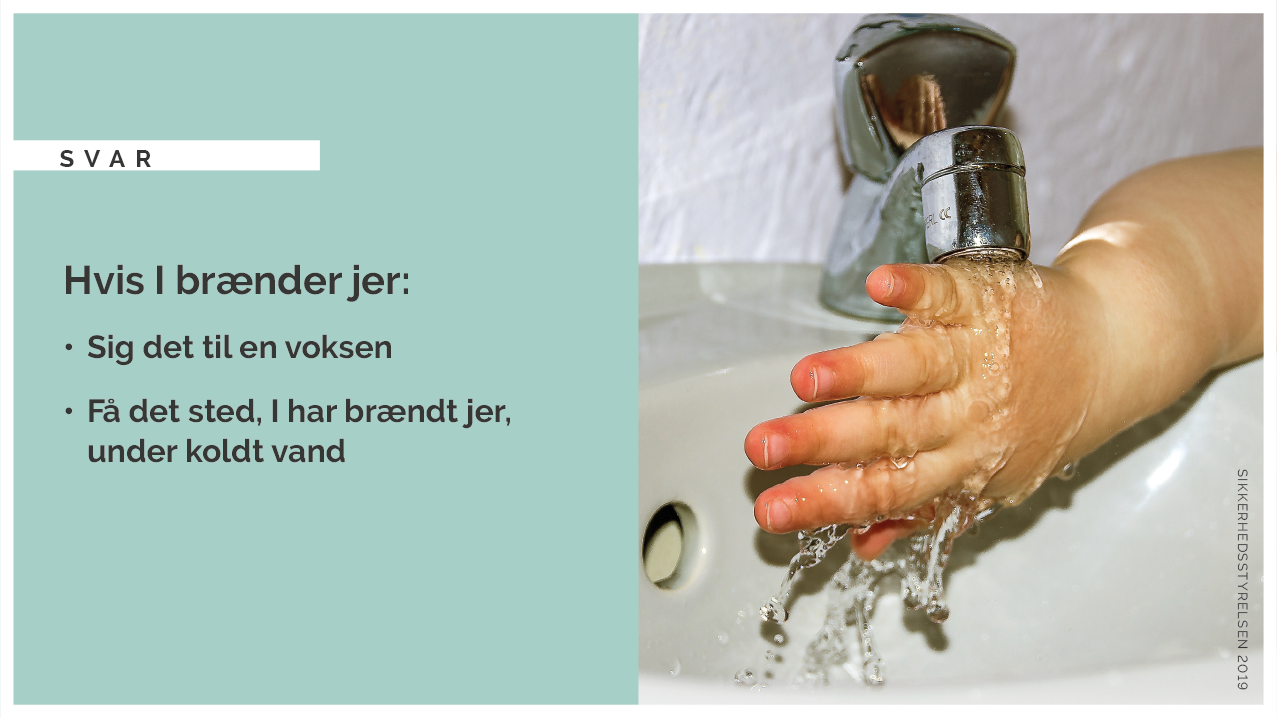 Sikkerhedsstyrelsen 2020
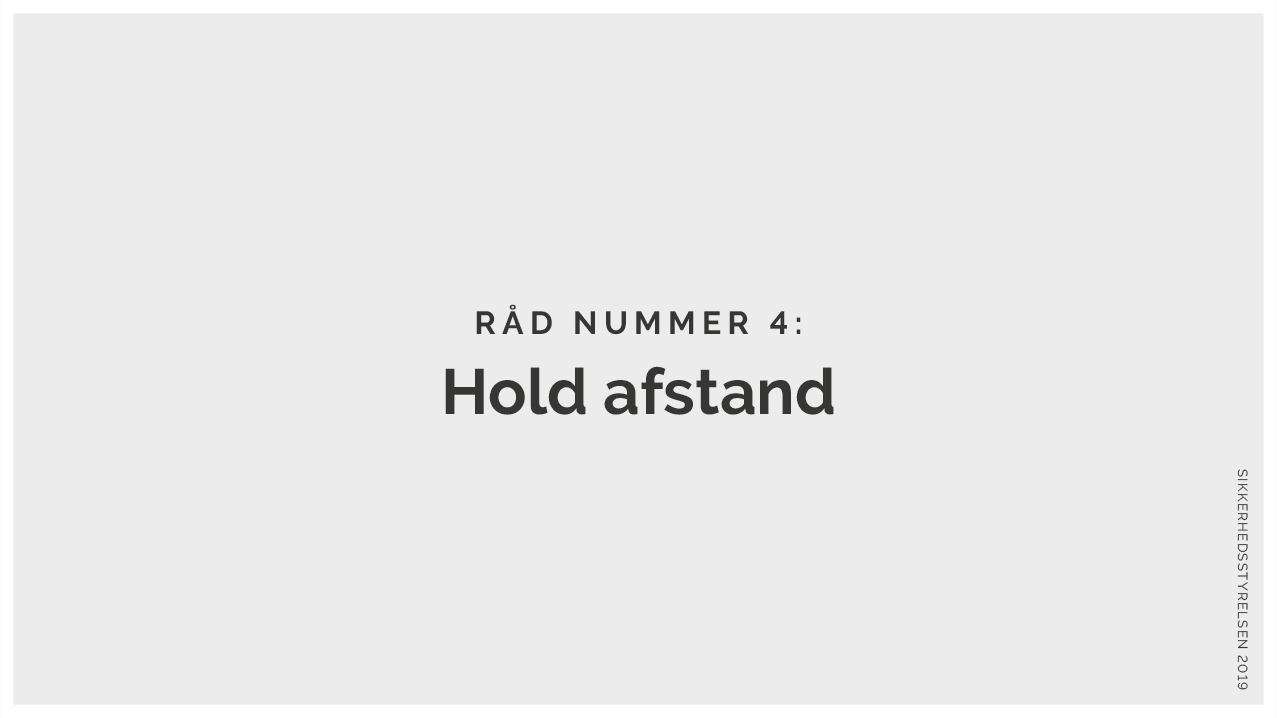 Sikkerhedsstyrelsen 2020
Sikkerhedsstyrelsen 2020
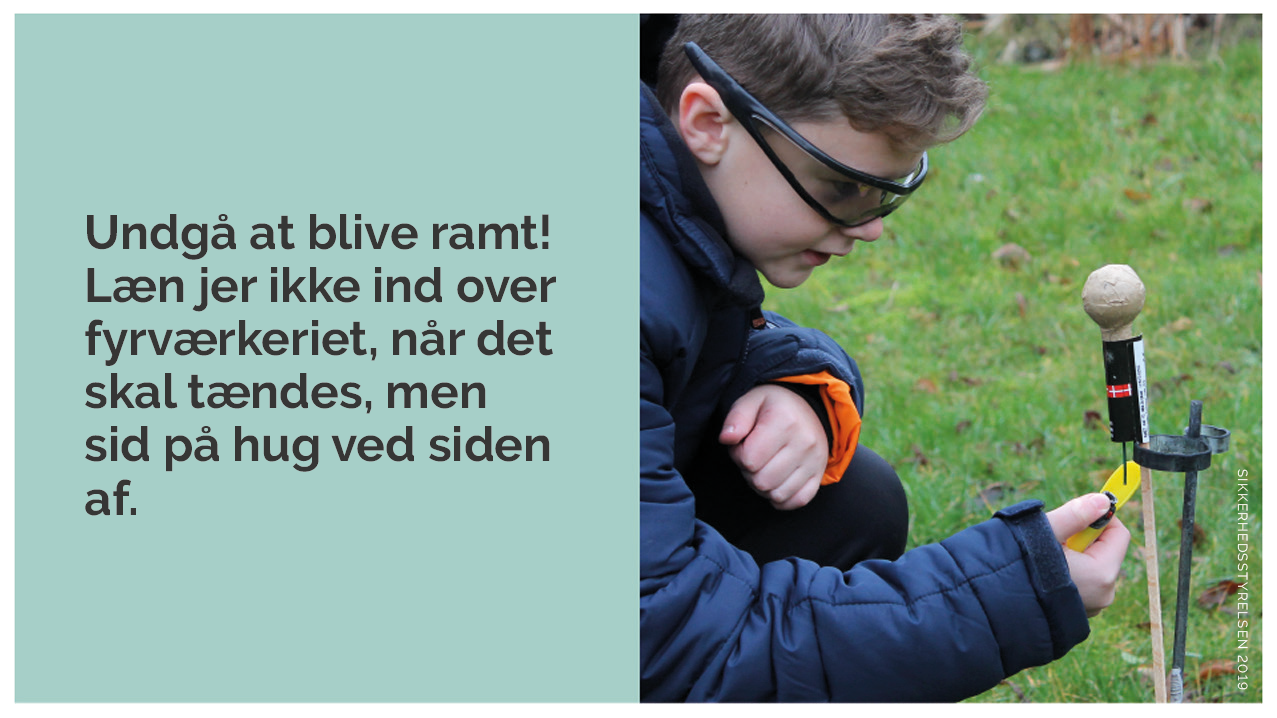 Sikkerhedsstyrelsen 2020
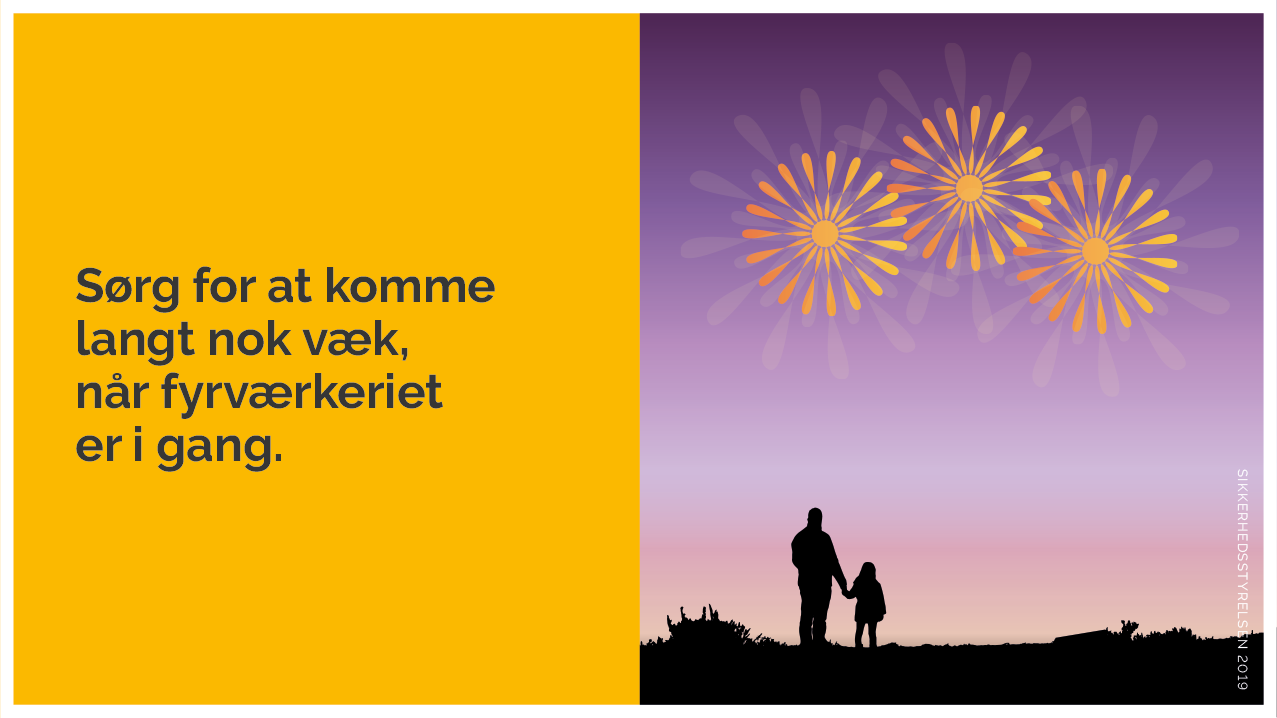 Sikkerhedsstyrelsen 2020
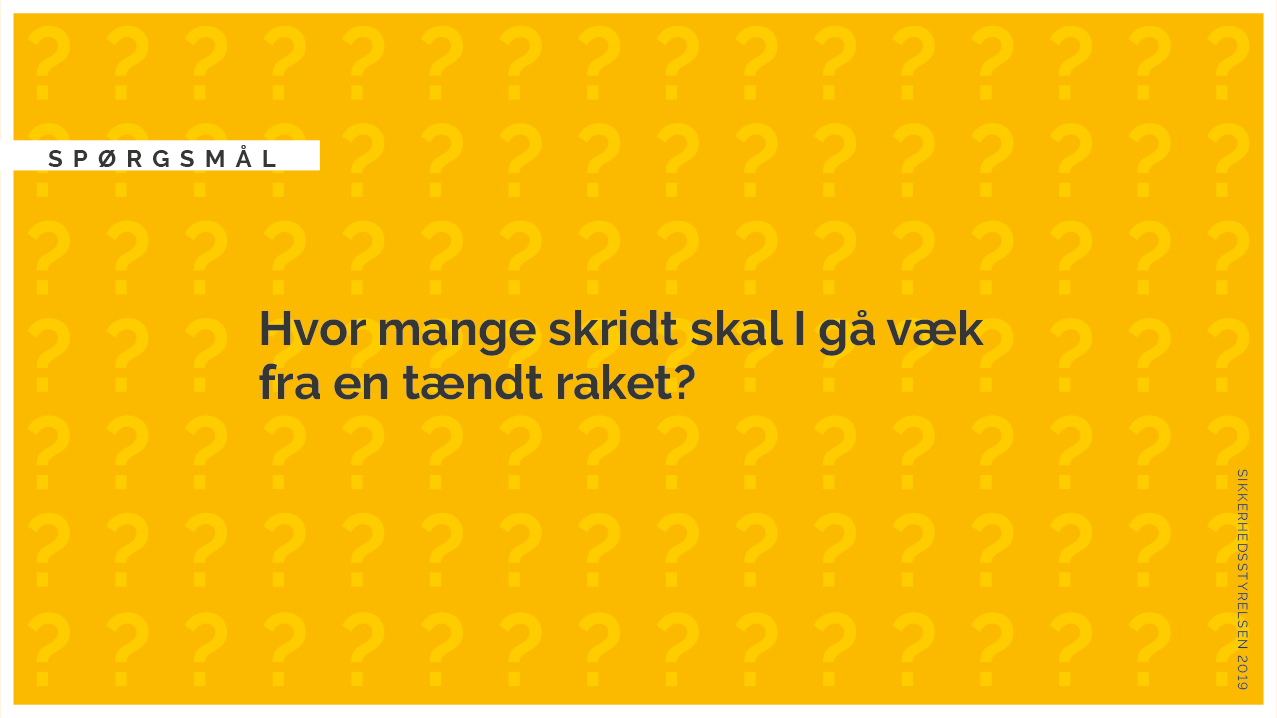 Sikkerhedsstyrelsen 2020
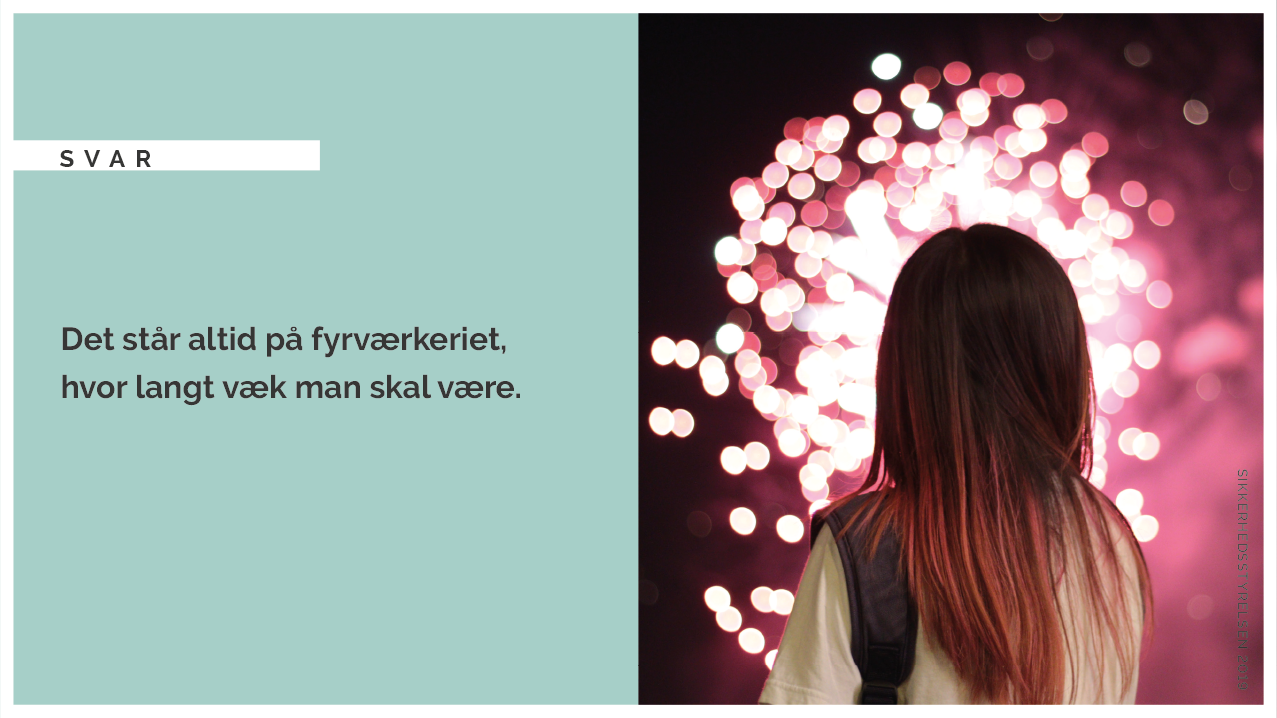 Sikkerhedsstyrelsen 2020
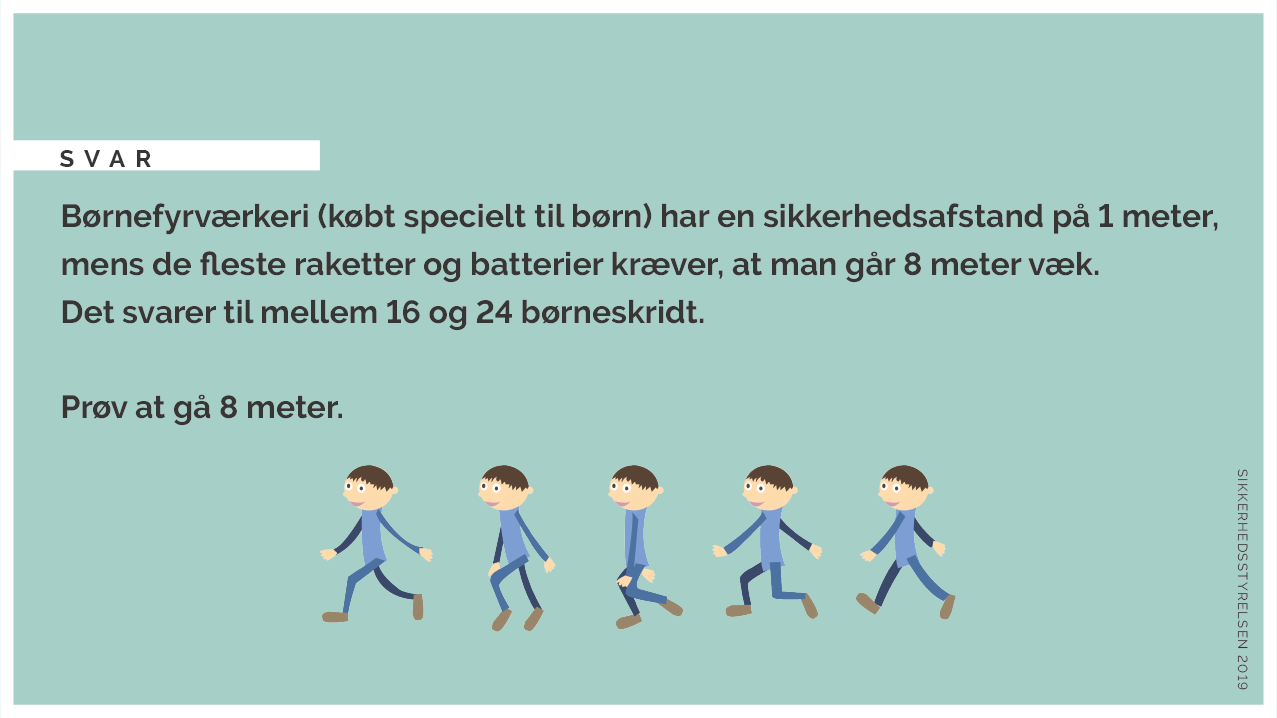 Sikkerhedsstyrelsen 2020
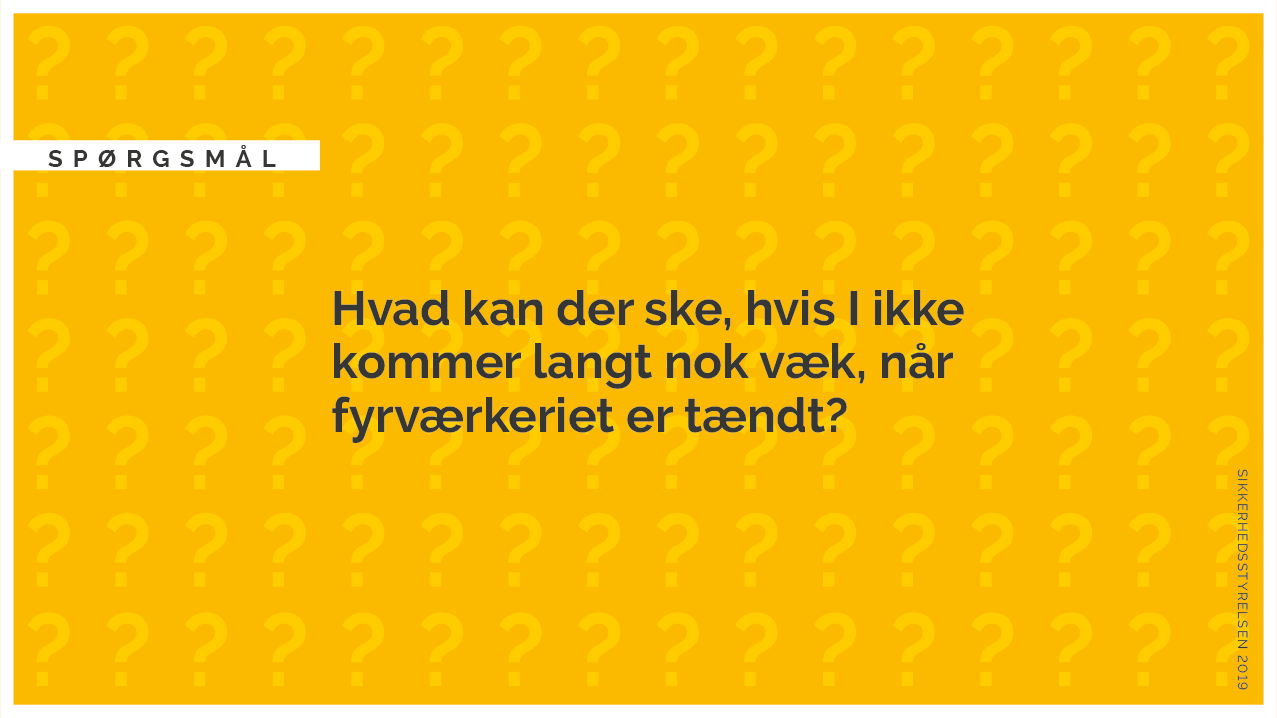 Sikkerhedsstyrelsen 2020
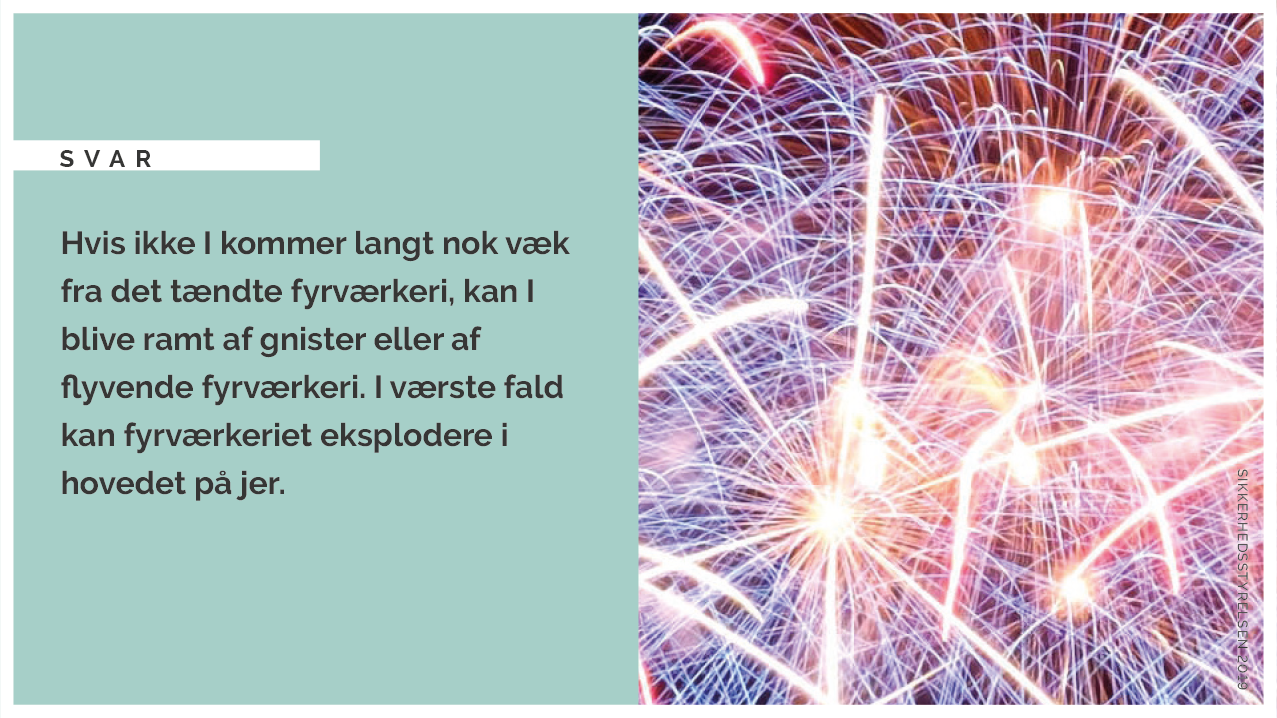 Sikkerhedsstyrelsen 2020
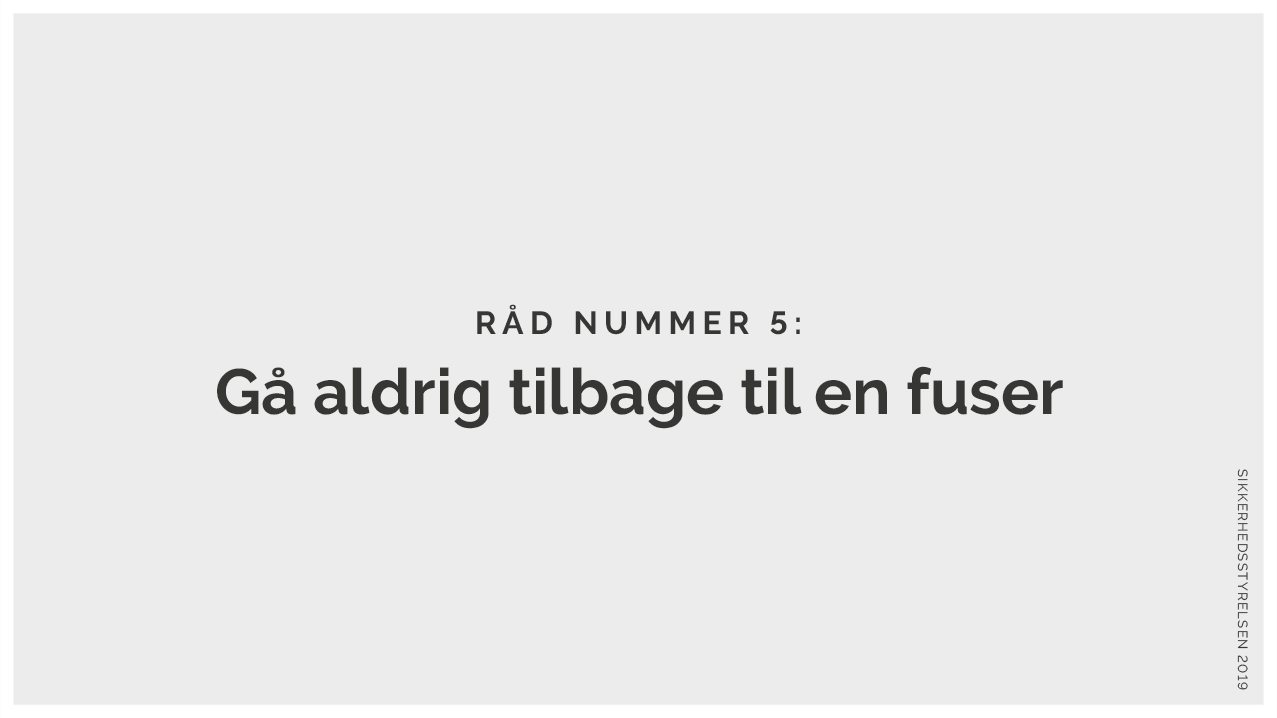 Sikkerhedsstyrelsen 2020
Sikkerhedsstyrelsen 2020
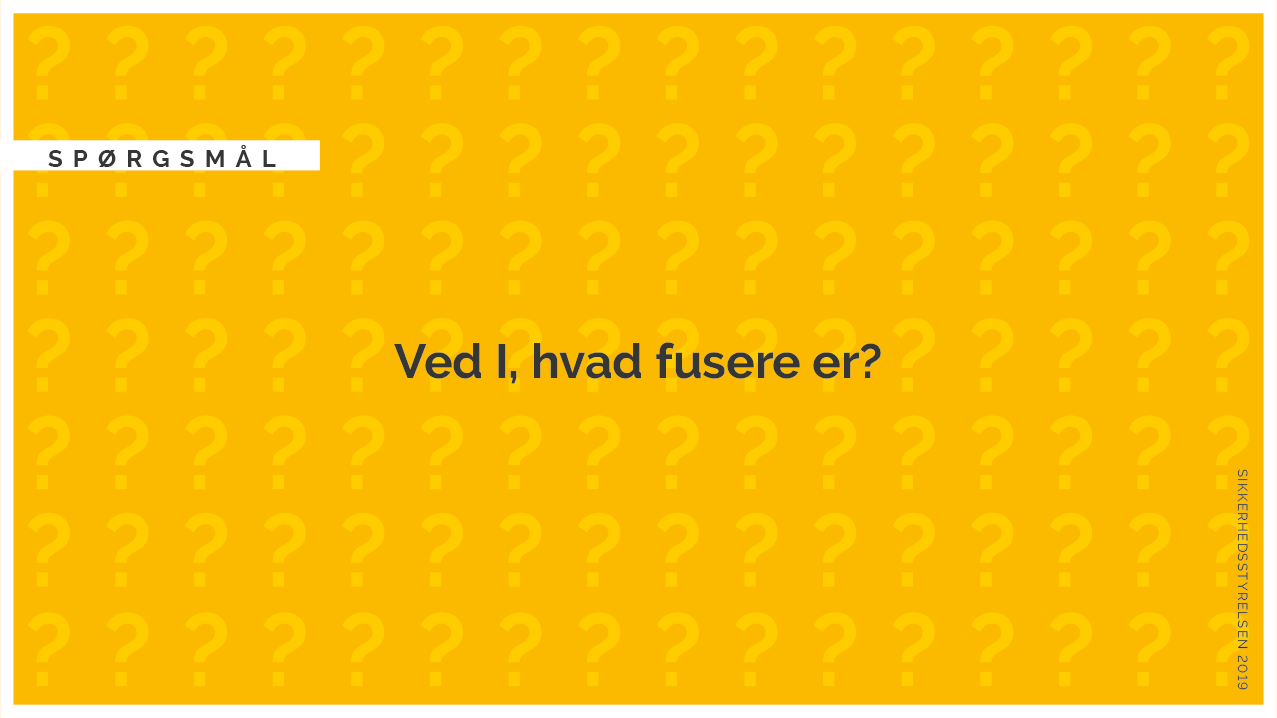 Sikkerhedsstyrelsen 2020
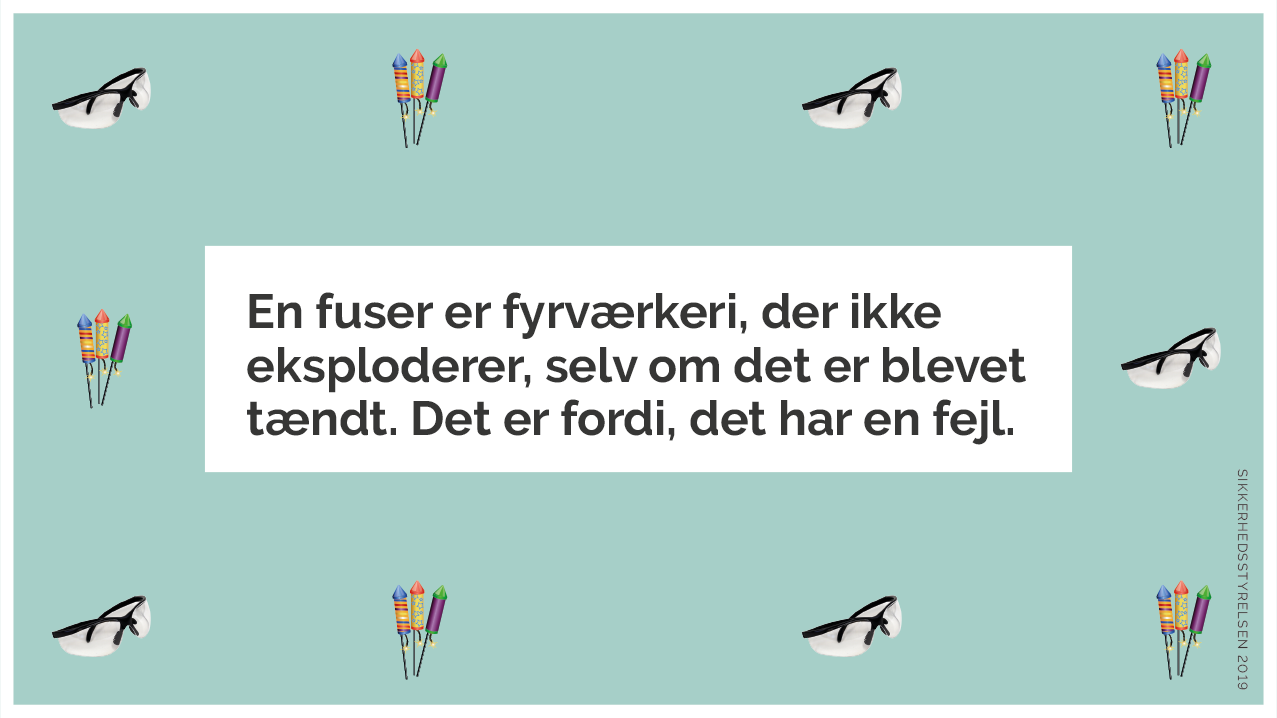 Sikkerhedsstyrelsen 2020
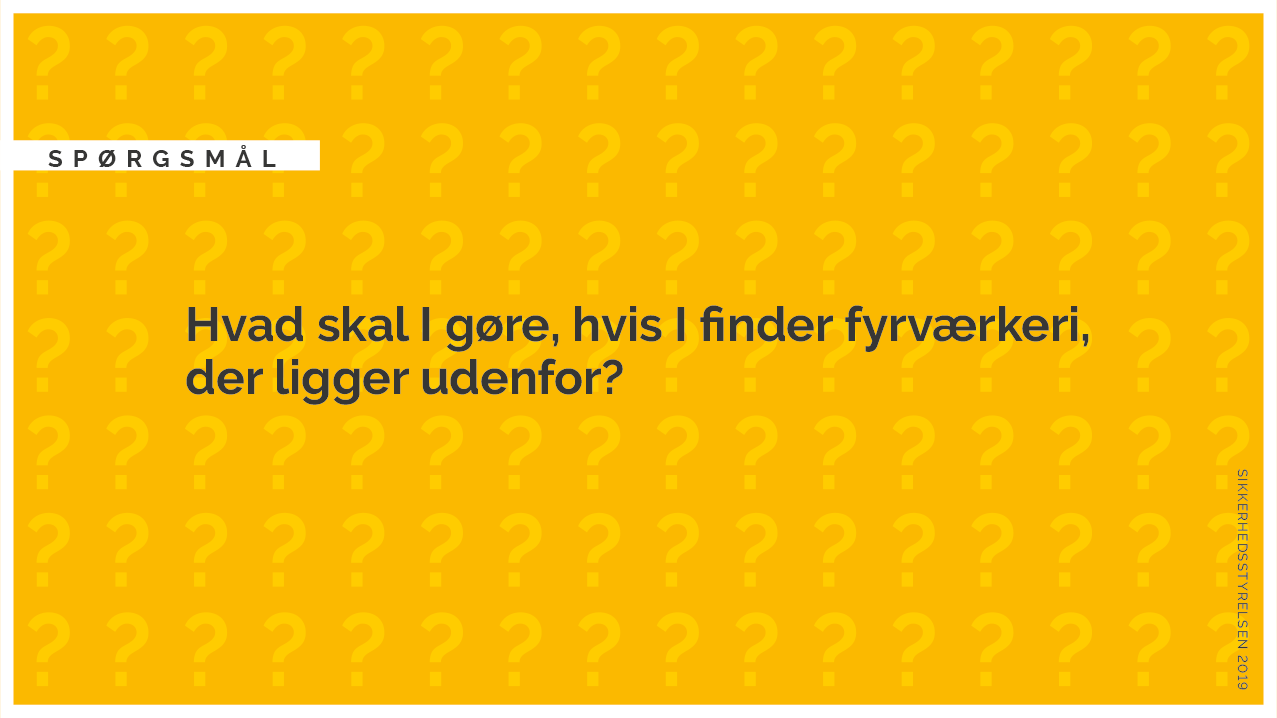 Sikkerhedsstyrelsen 2020
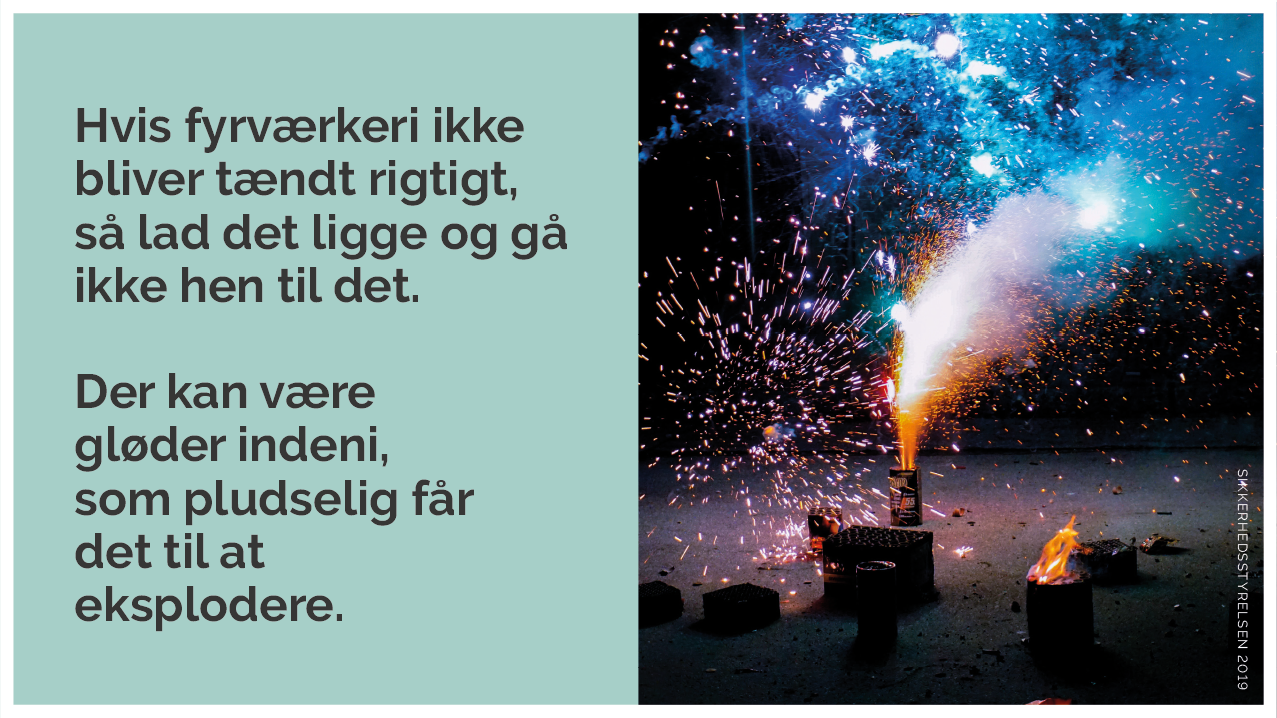 Sikkerhedsstyrelsen 2020
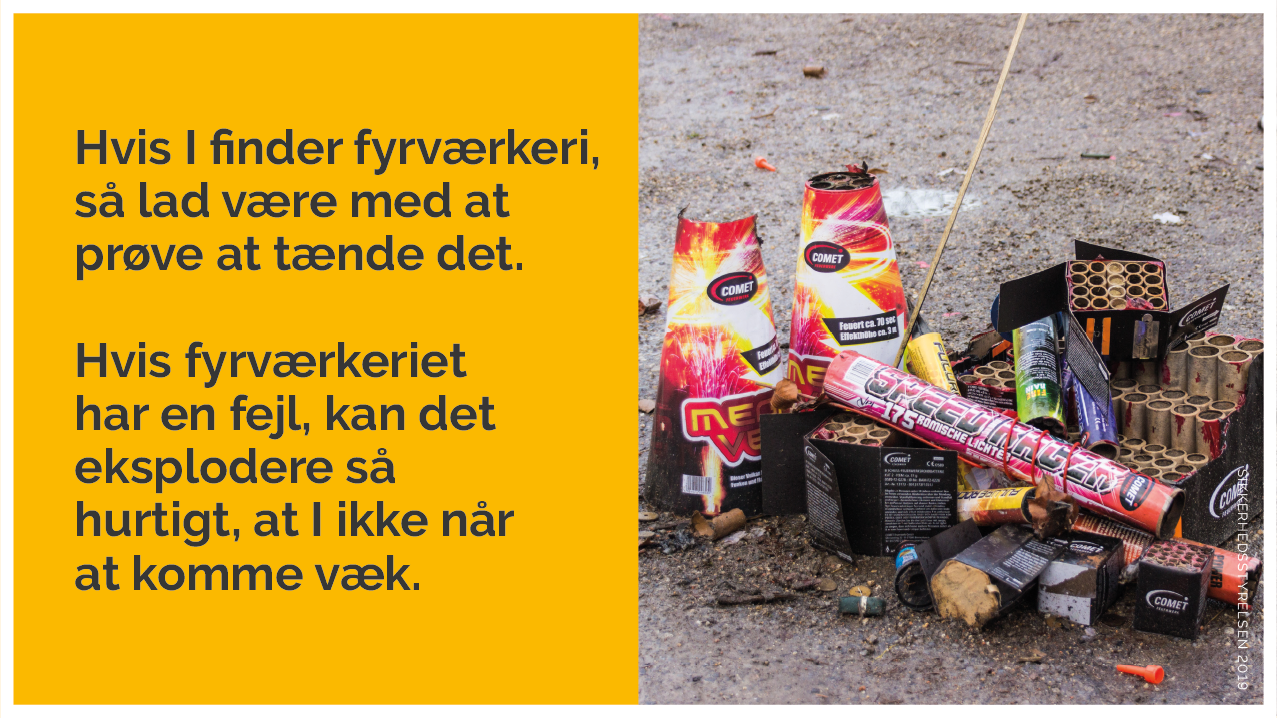 Sikkerhedsstyrelsen 2020
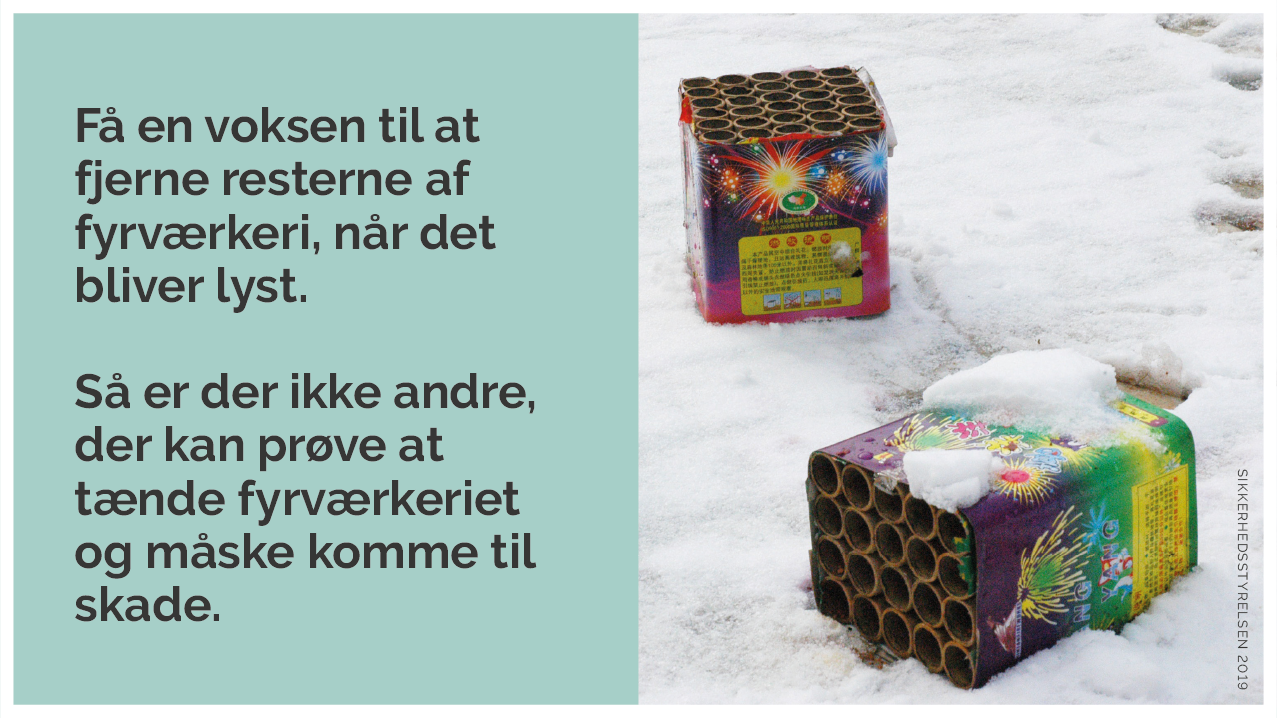 Sikkerhedsstyrelsen 2020
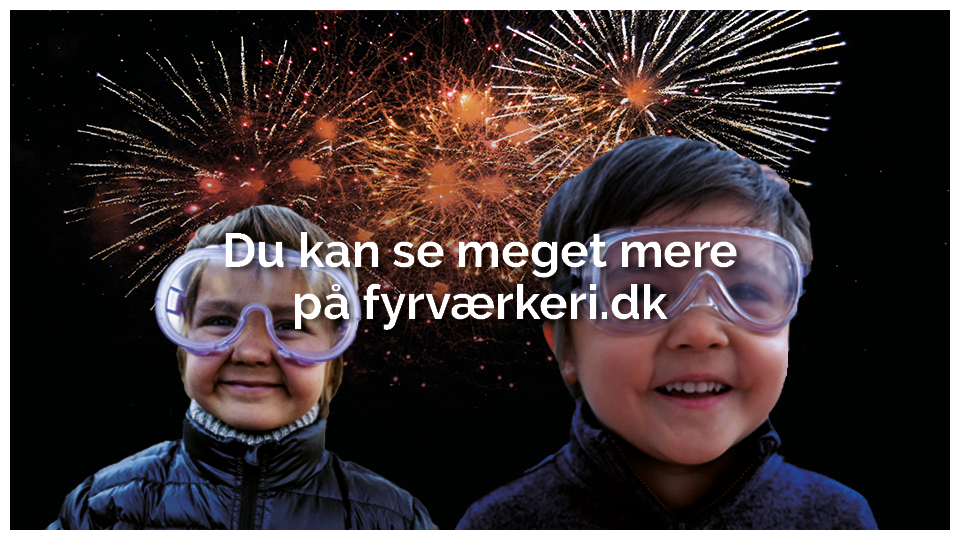 Sikkerhedsstyrelsen 2020
Sikkerhedsstyrelsen 2020